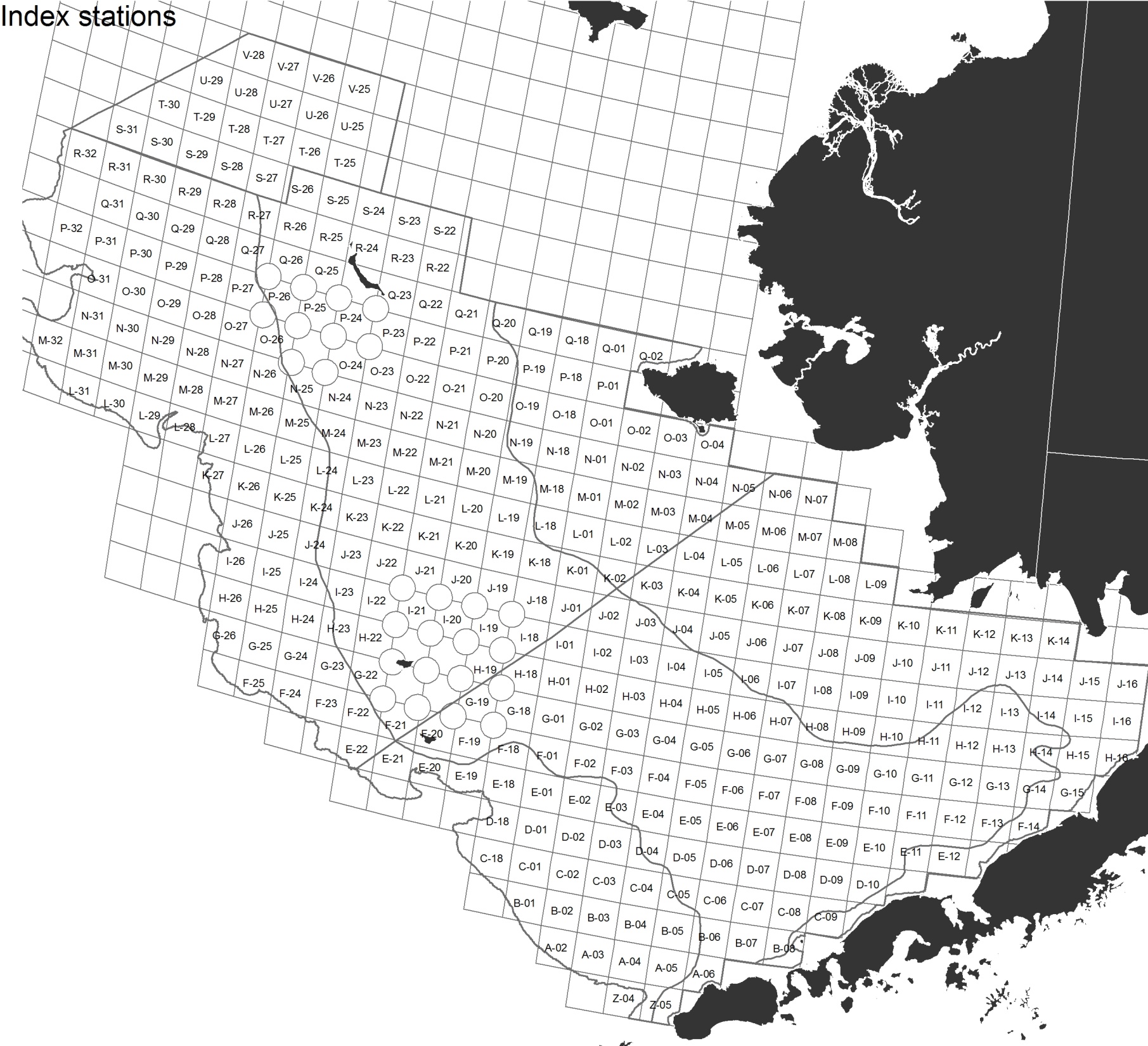 Co 1
2014 BCS
Index Sites
            C. opilio
            C. bairdi
Co 2
Cb 1
Co 3
Cb 2
Cb 3
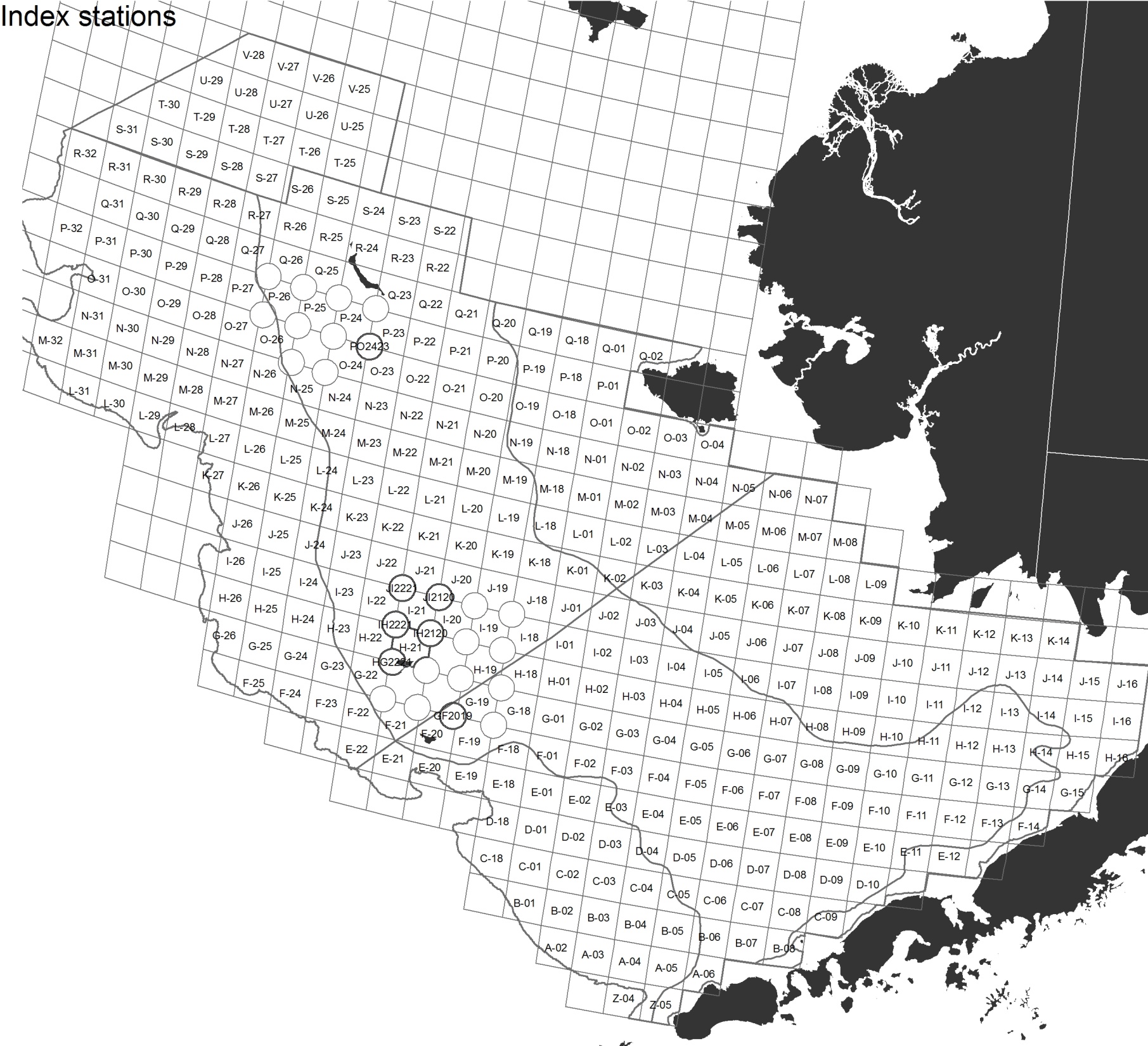 Co 1
2014 BCS
Index Sites
            C. opilio
            C. bairdi
Co 2
Cb 1
Co 3
Cb 2
Cb 3
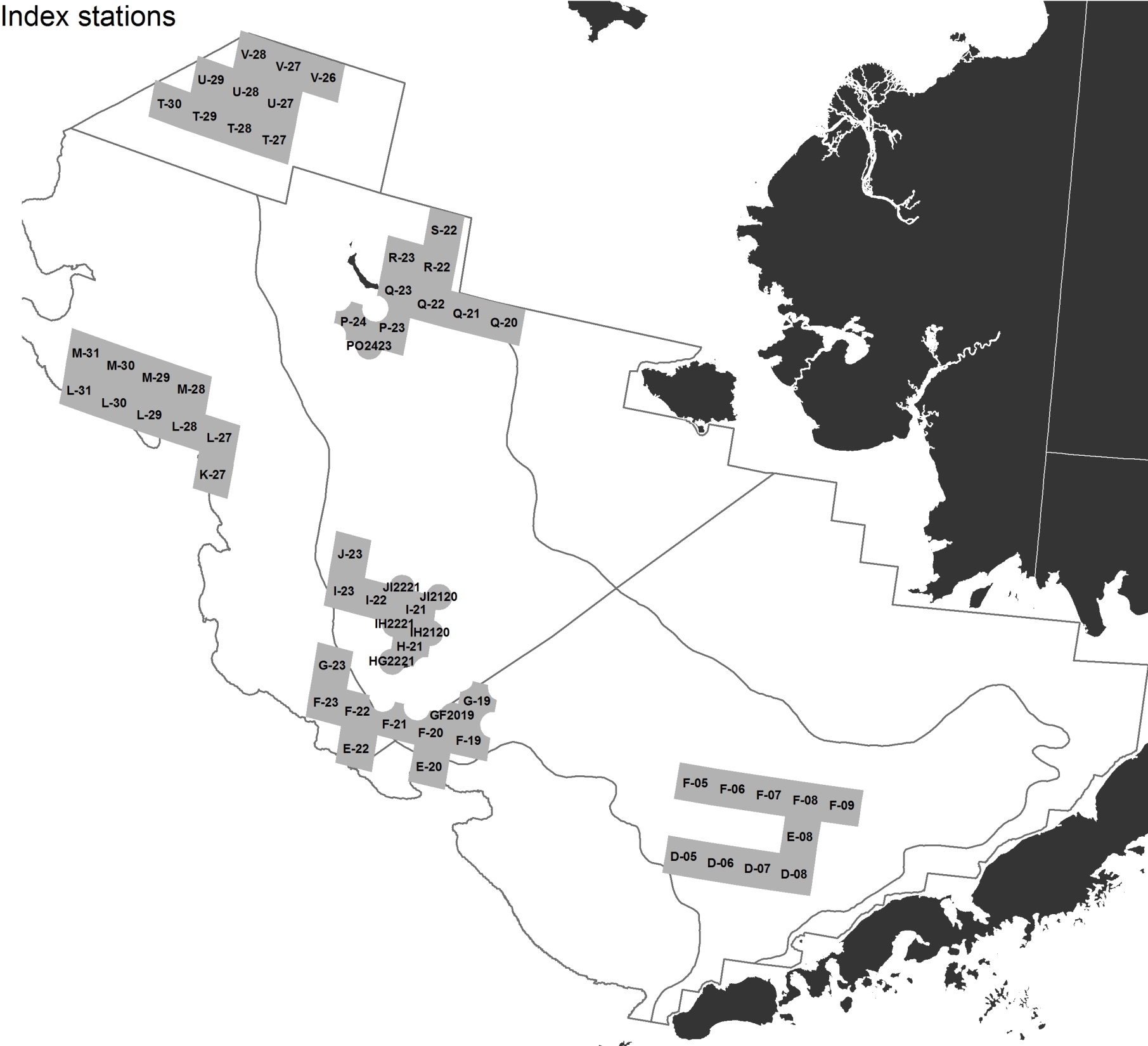 Co 1
2014 BCS
Index Sites
            C. opilio
            C. bairdi
Co 2
Cb 1
Co 3
Cb 2
Cb 3
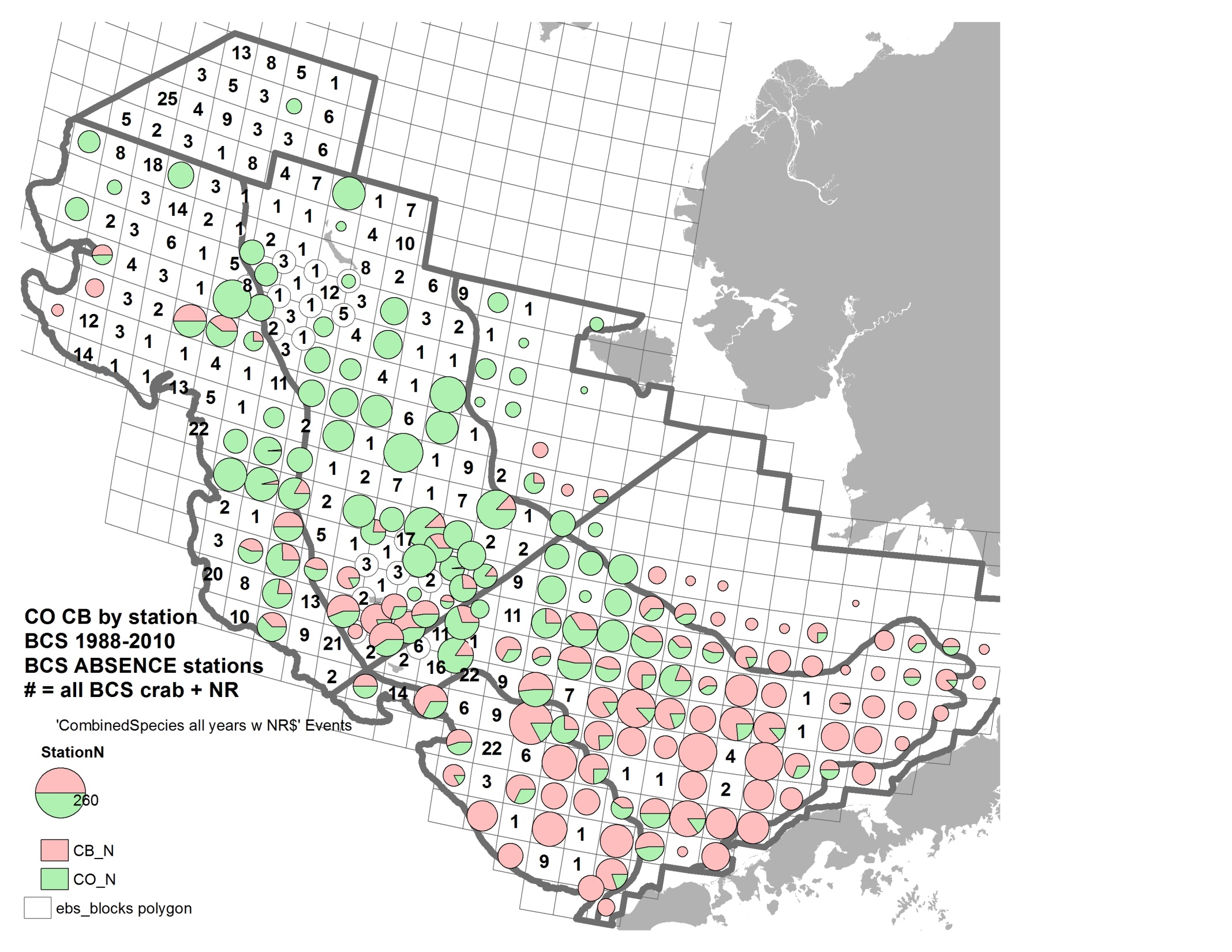 Co 1
Proposed Index Sites
            C opilio
            C bairdi
Co 2
Cb 1
Co 3
Cb 2
Cb 3
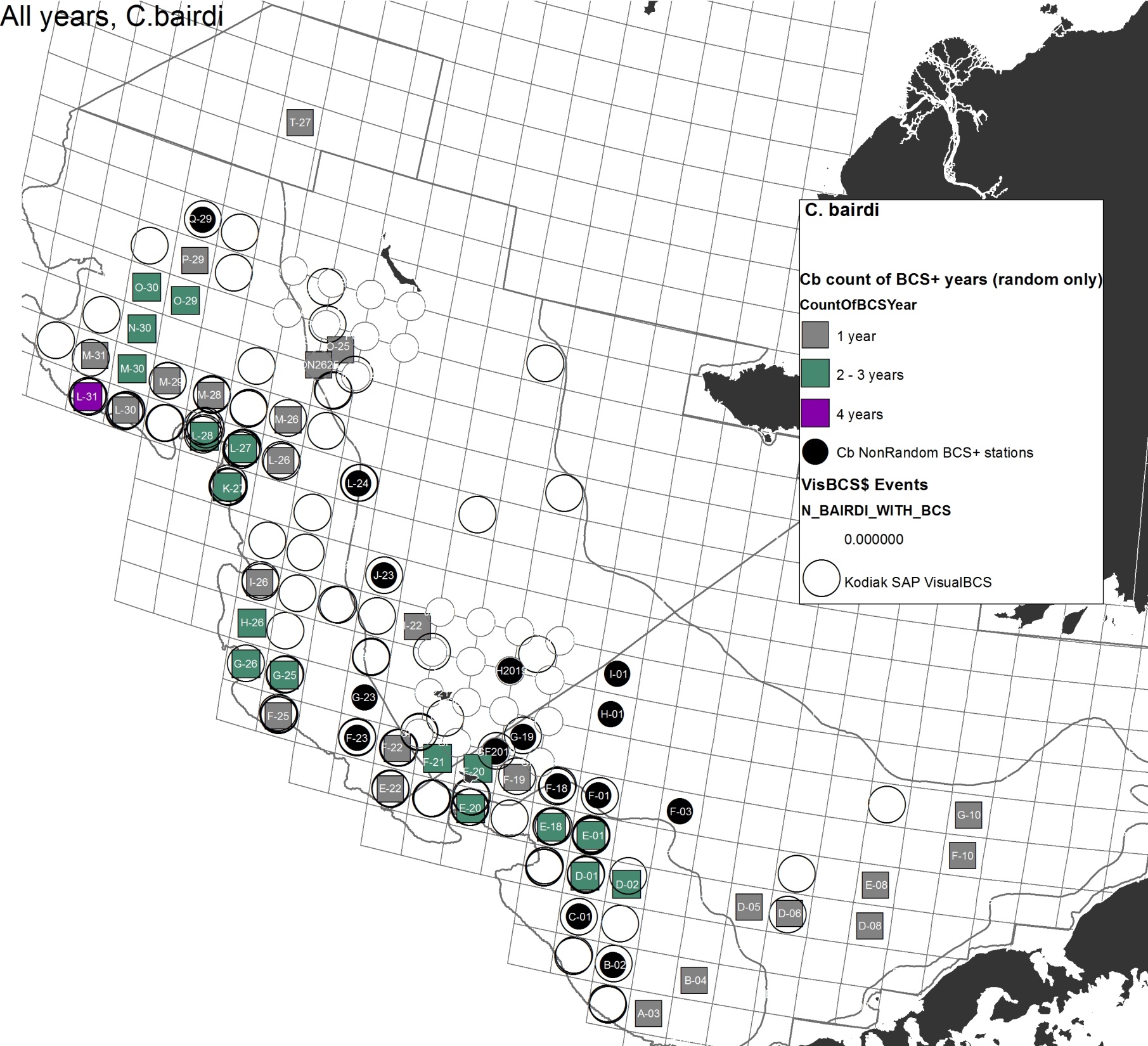 Proposed Index Sites
            C opilio
            C bairdi
Proposed Index Sites
            C opilio
            C bairdi
Cb 1
Proposed Index Sites
          C bairdi
Cb 2
Cb 3
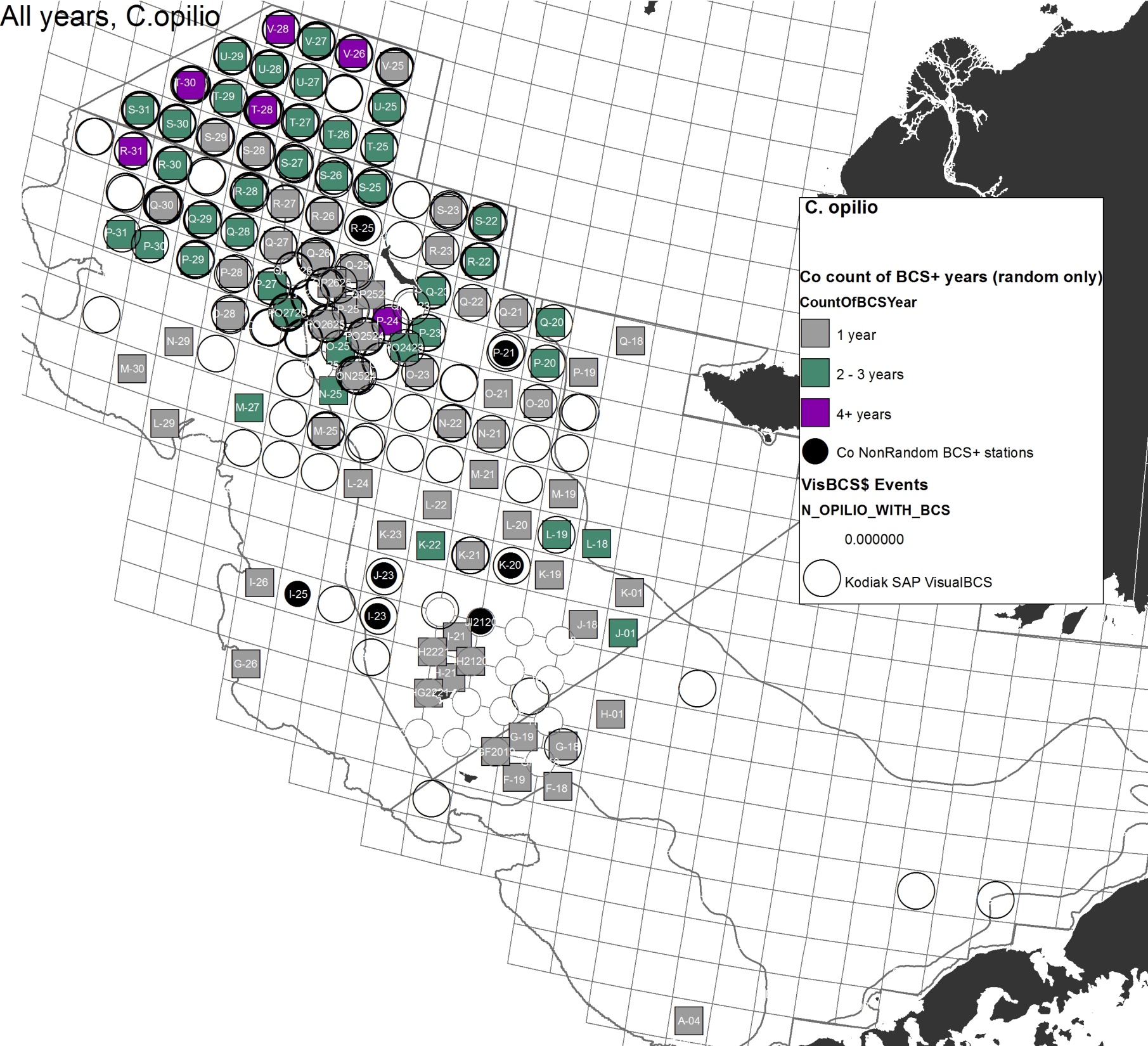 Co 1
Co 2
Co 3
Proposed Index Sites
            C opilio
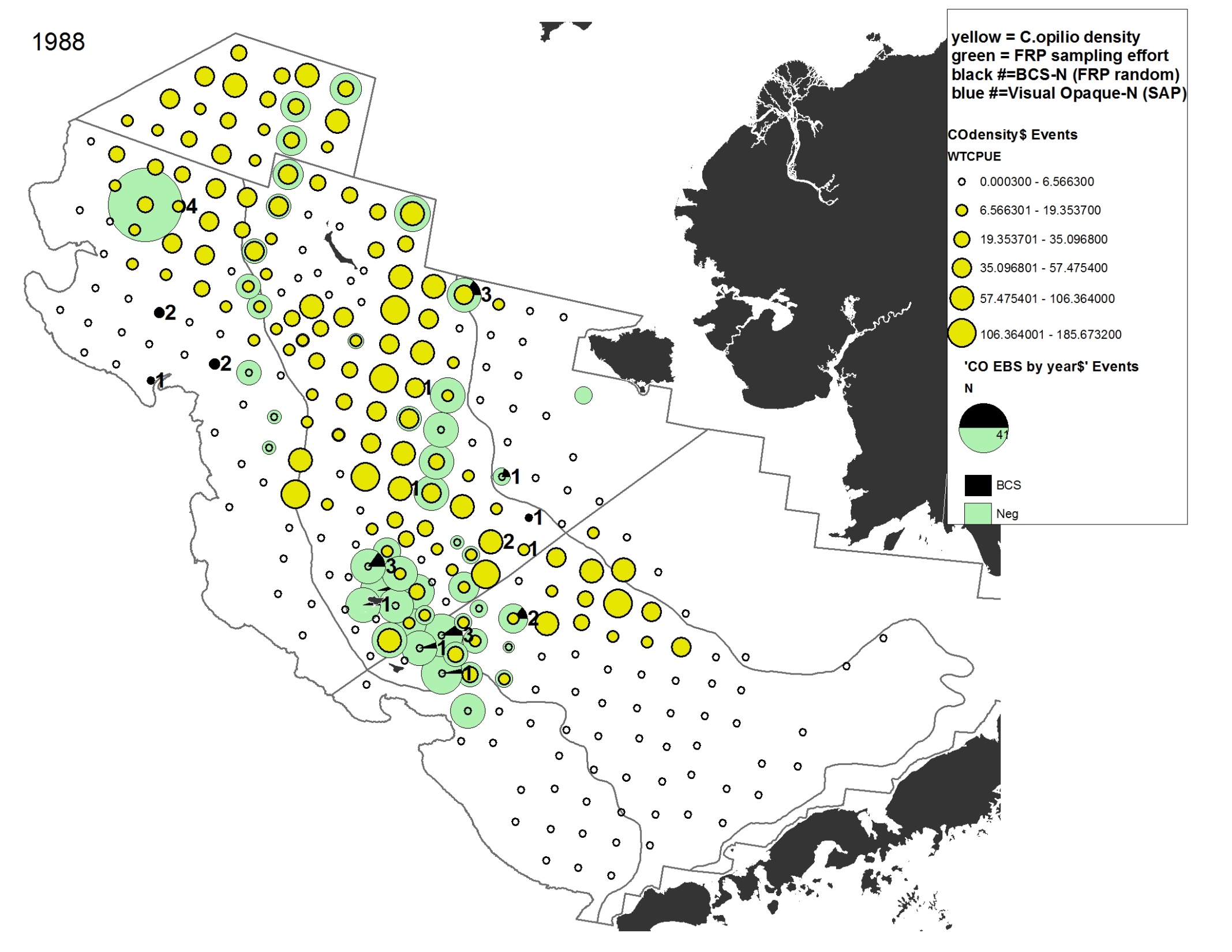 Co 1
Co 3
Co 2
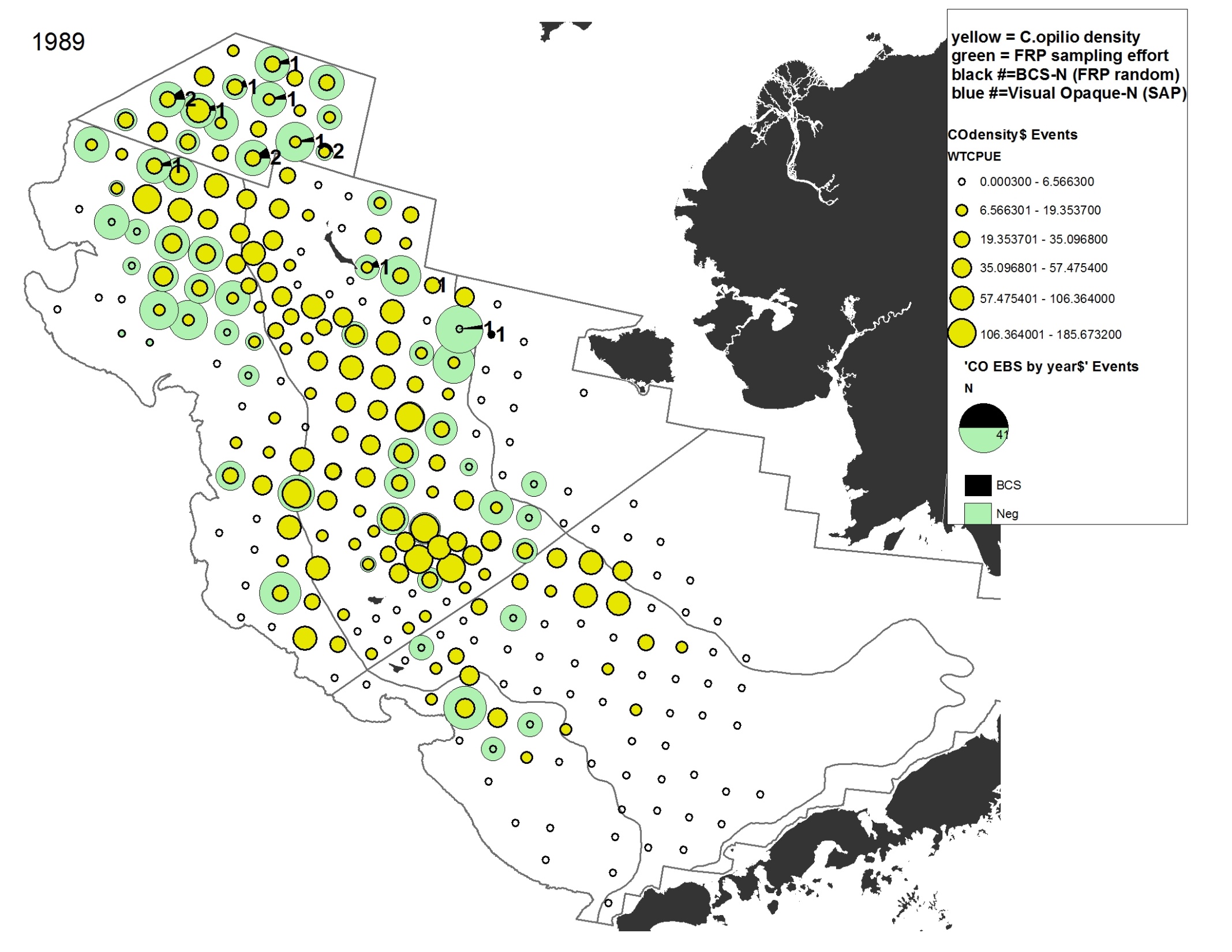 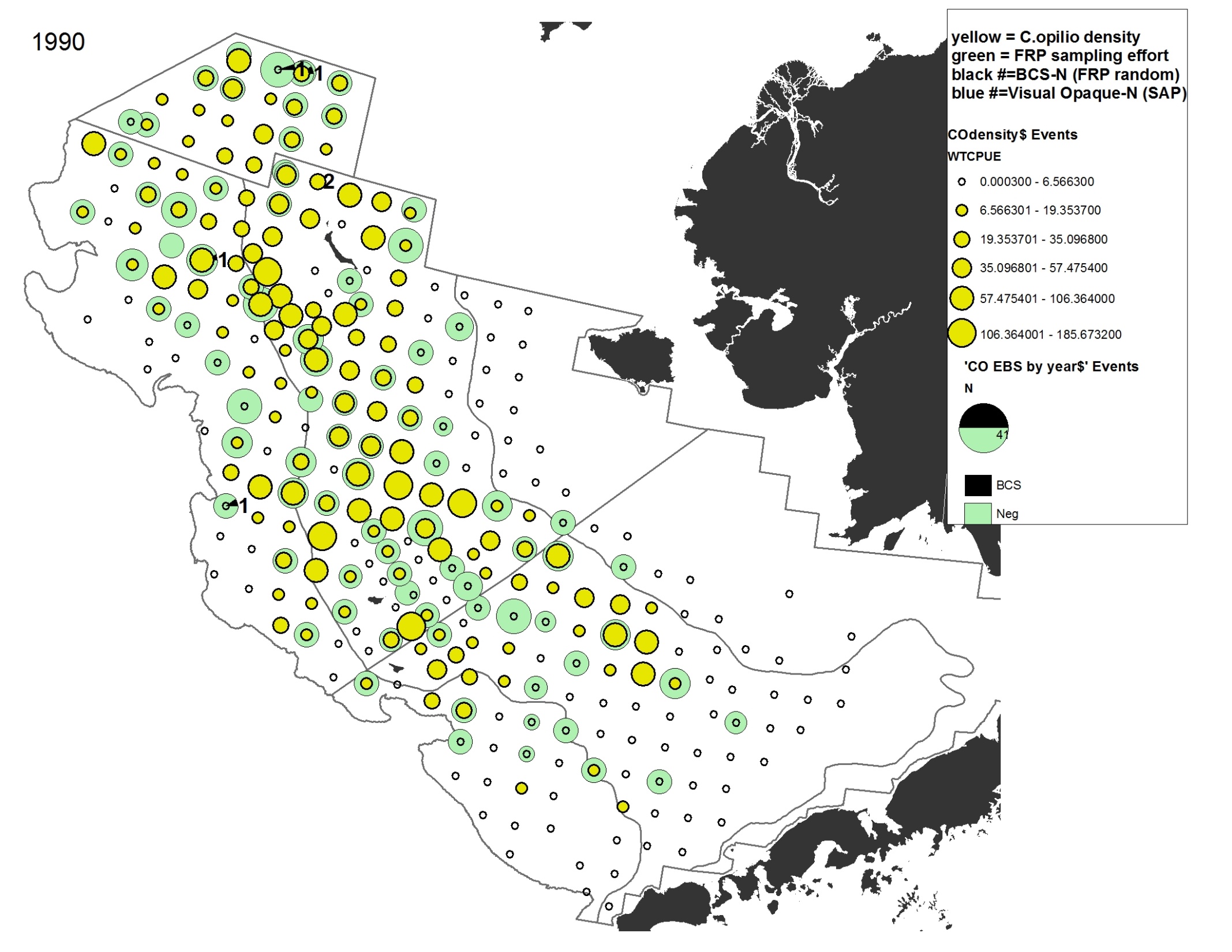 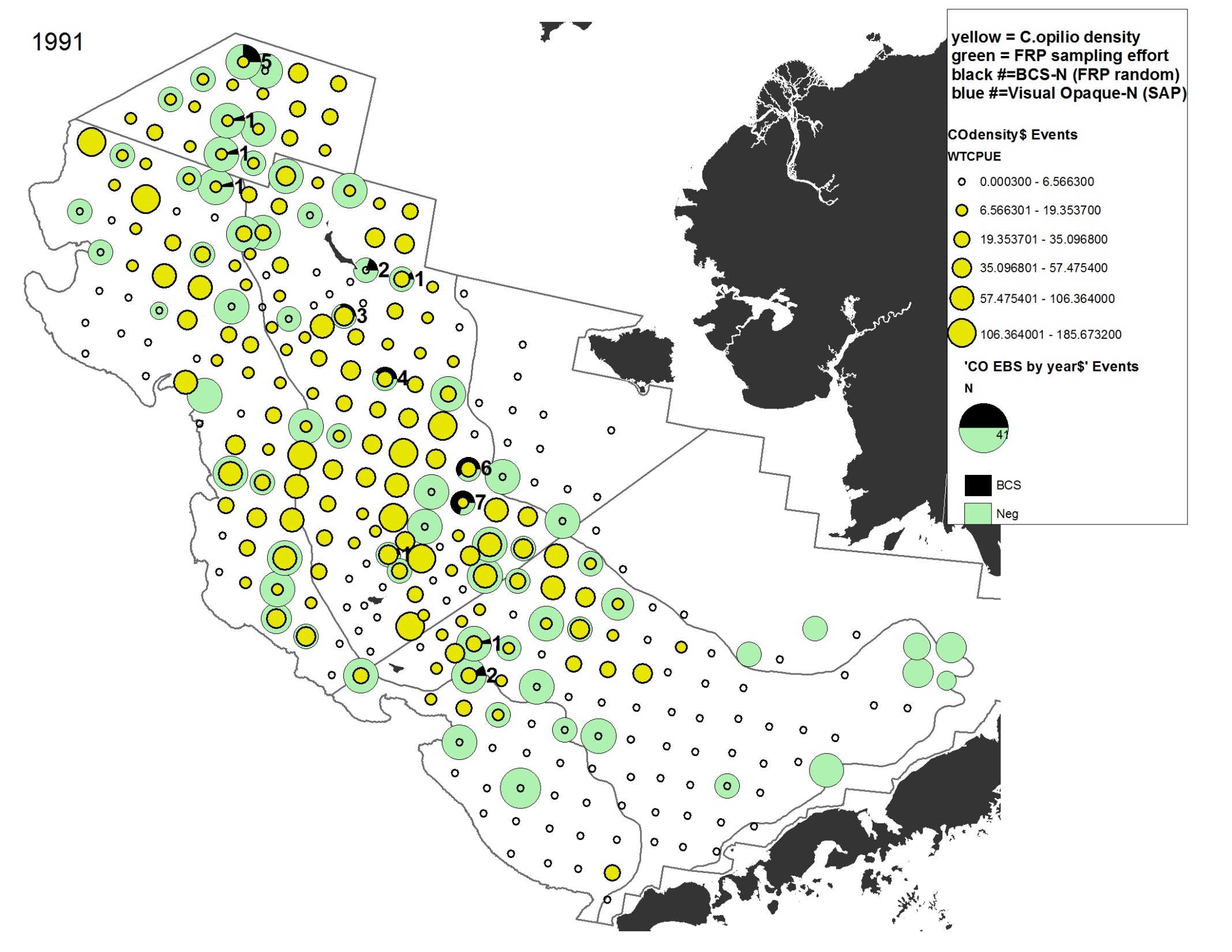 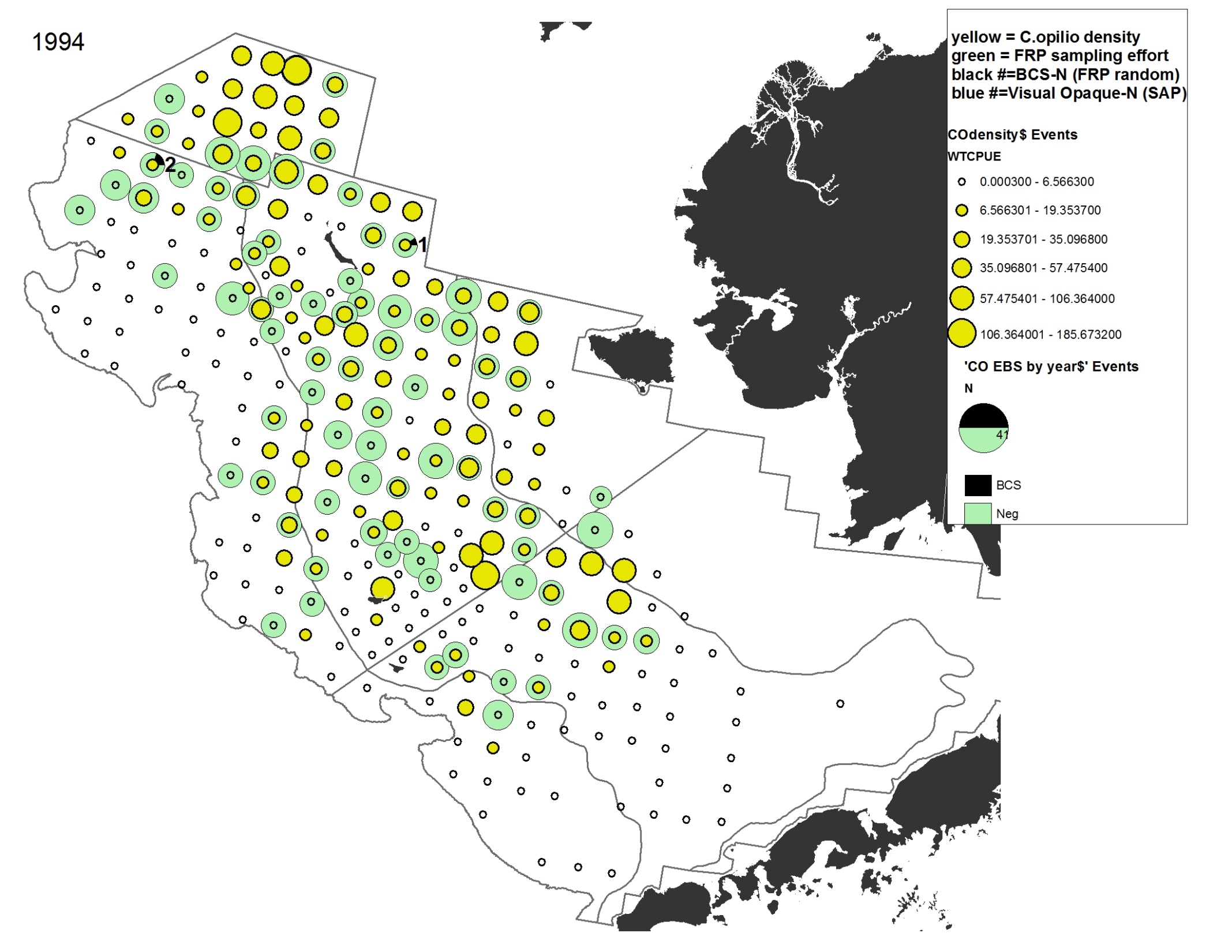 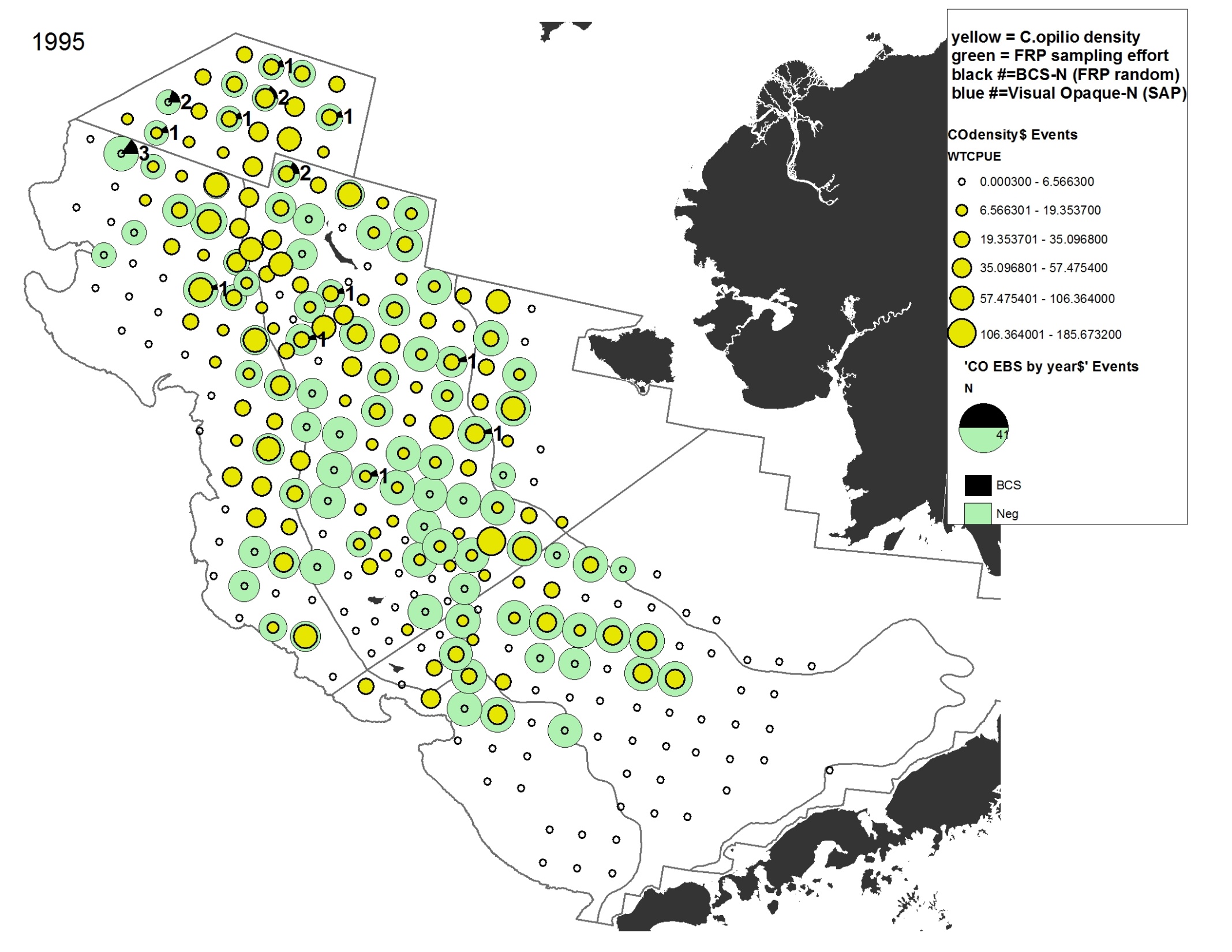 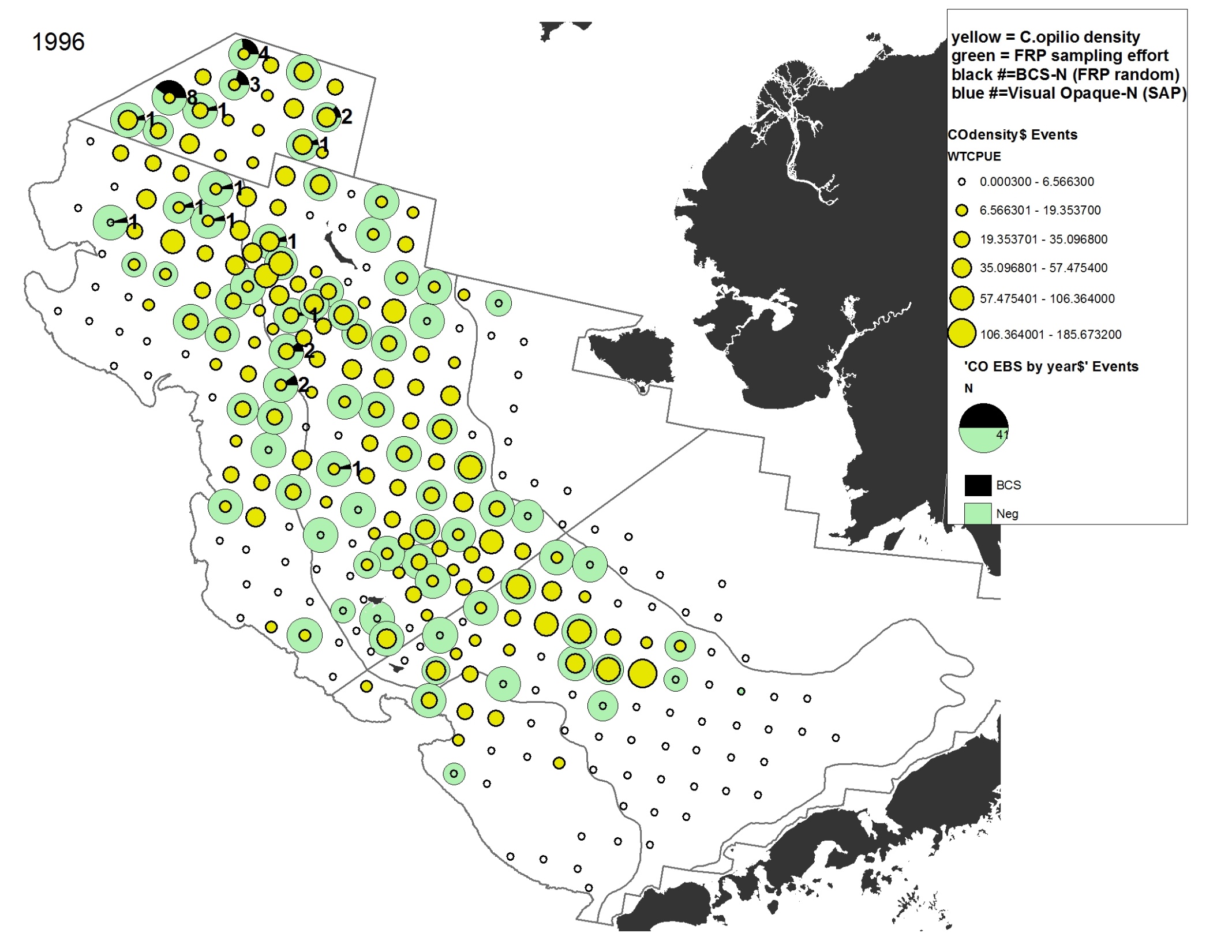 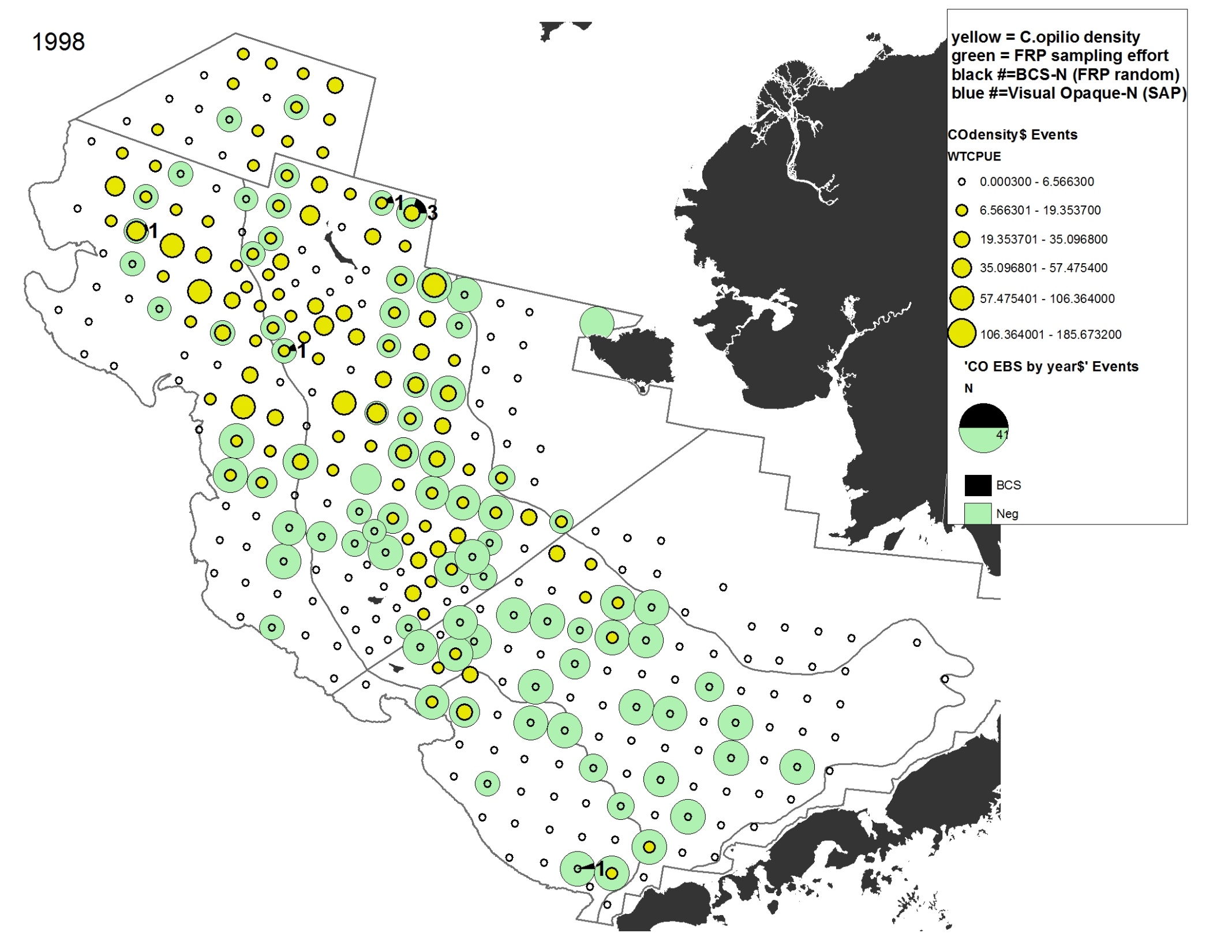 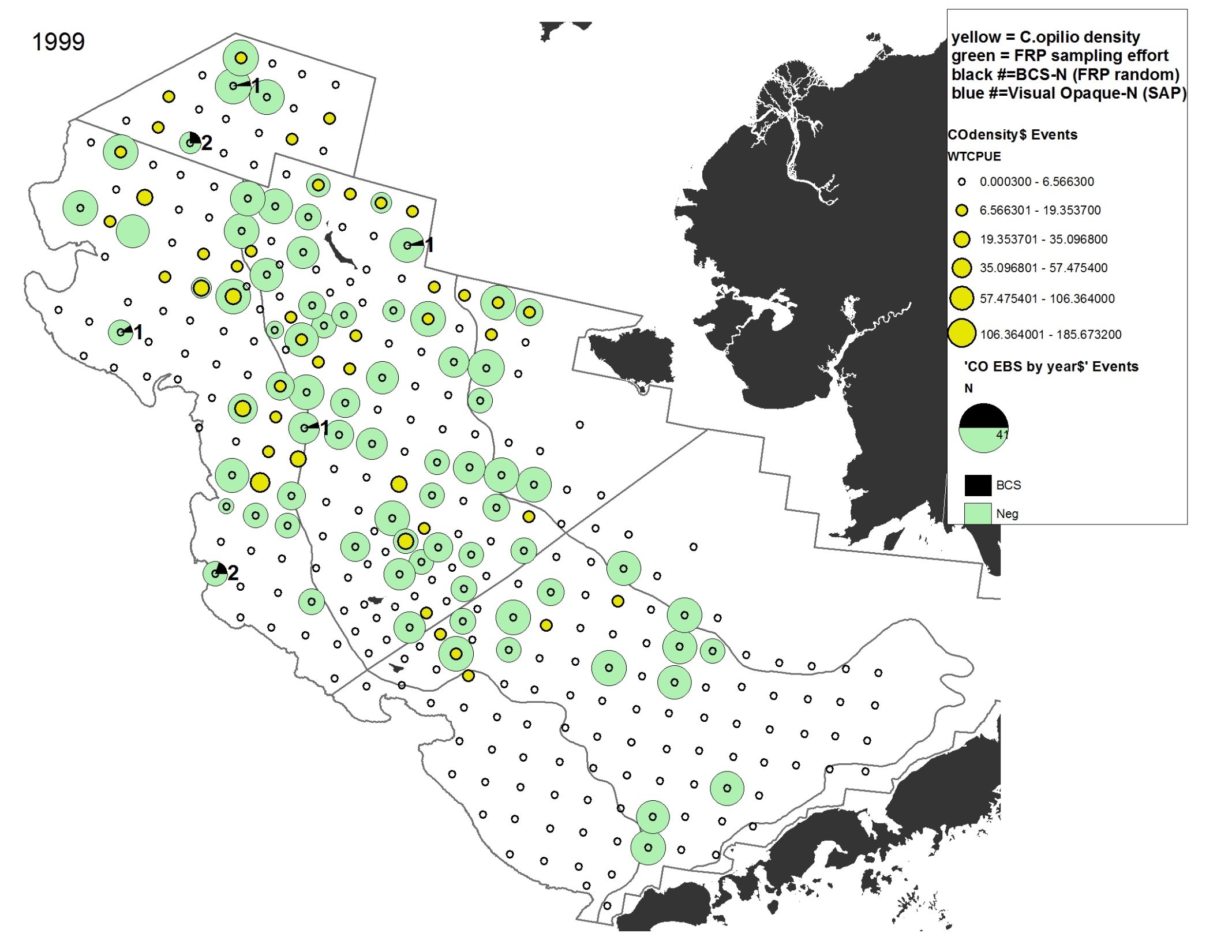 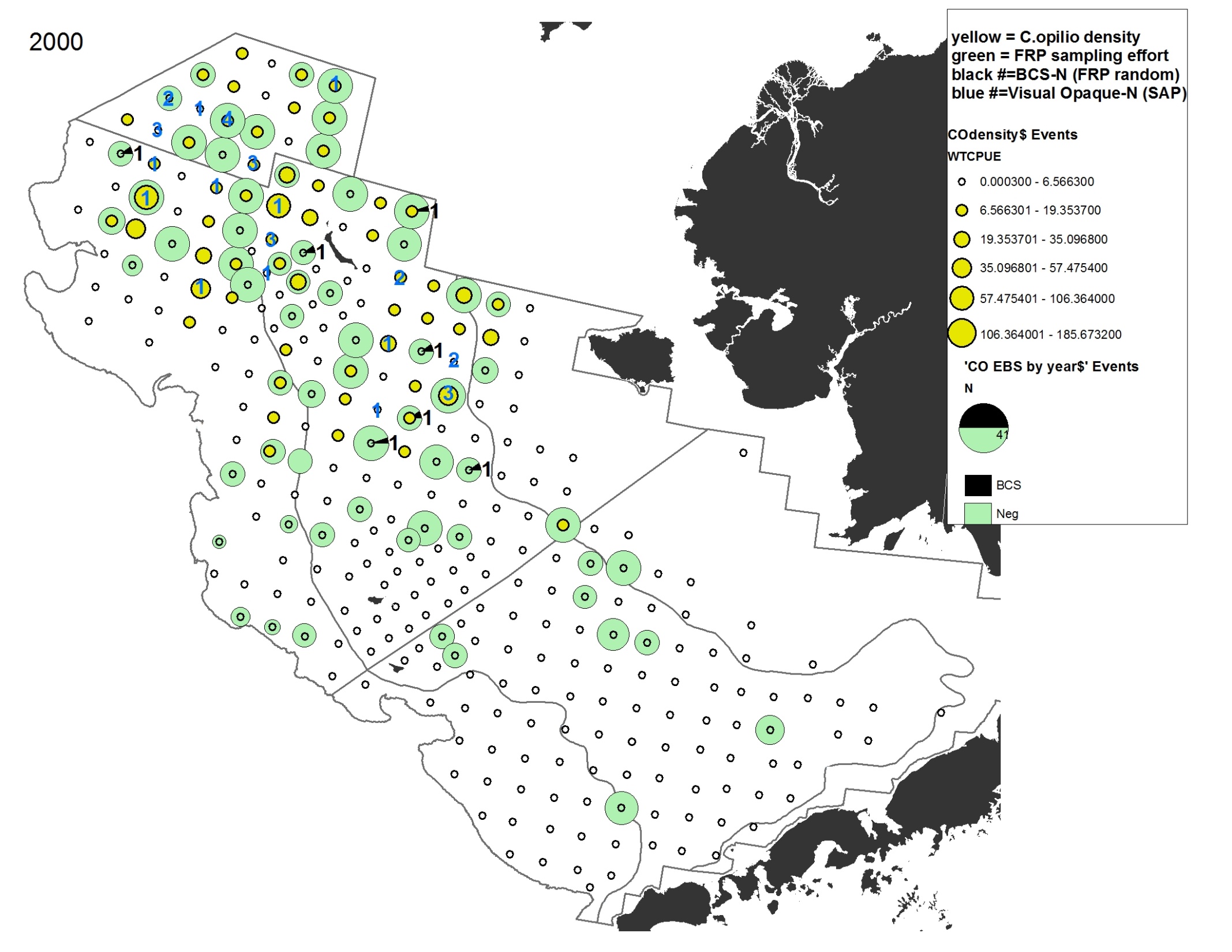 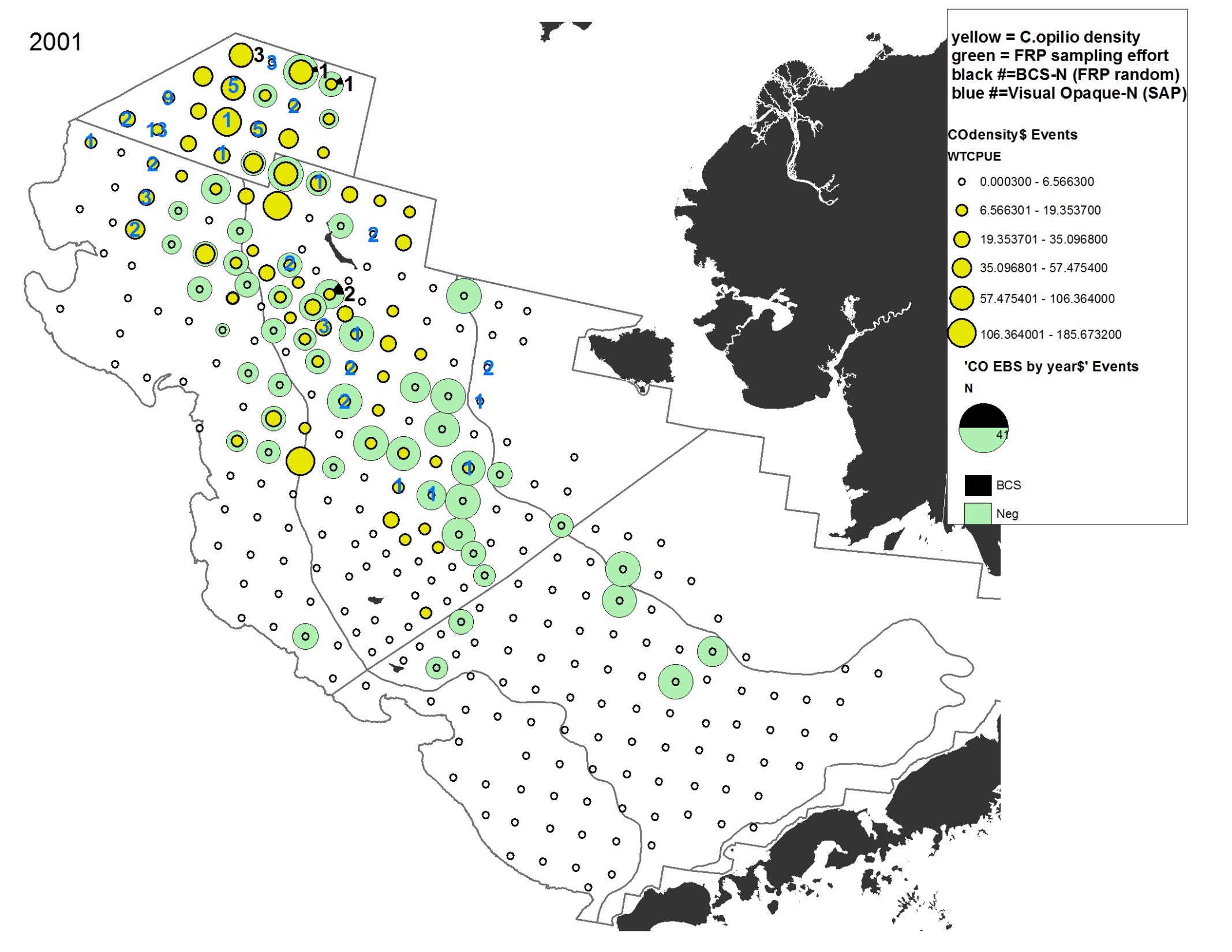 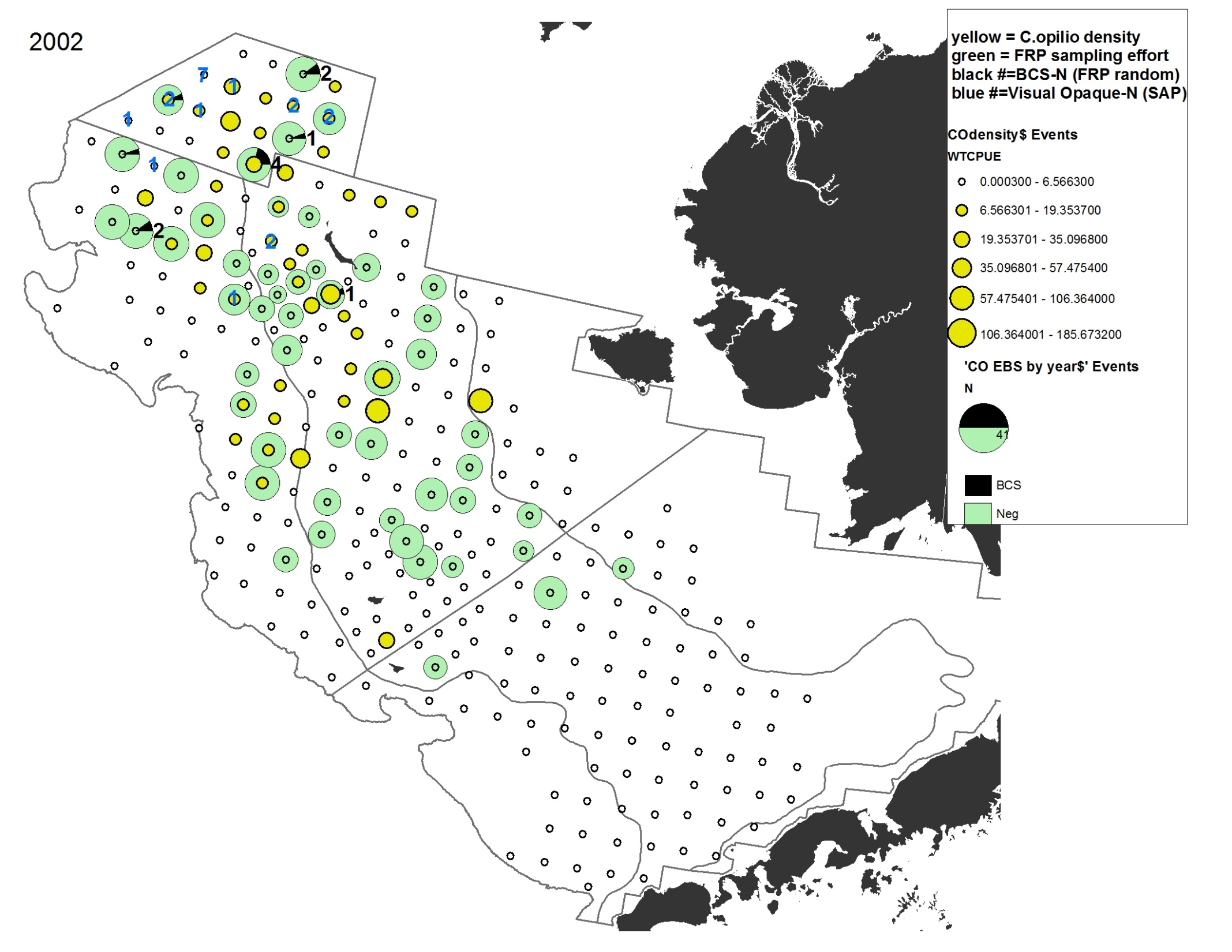 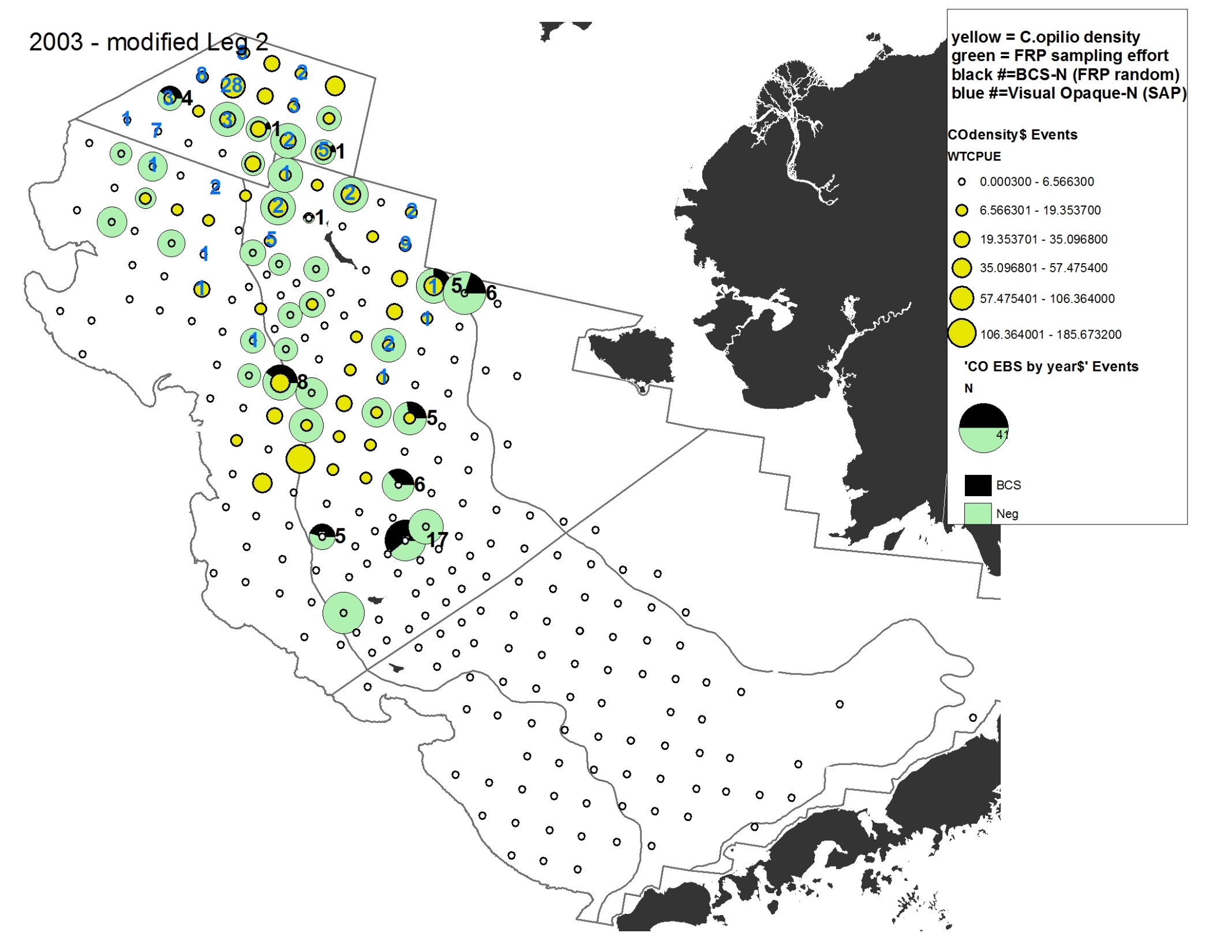 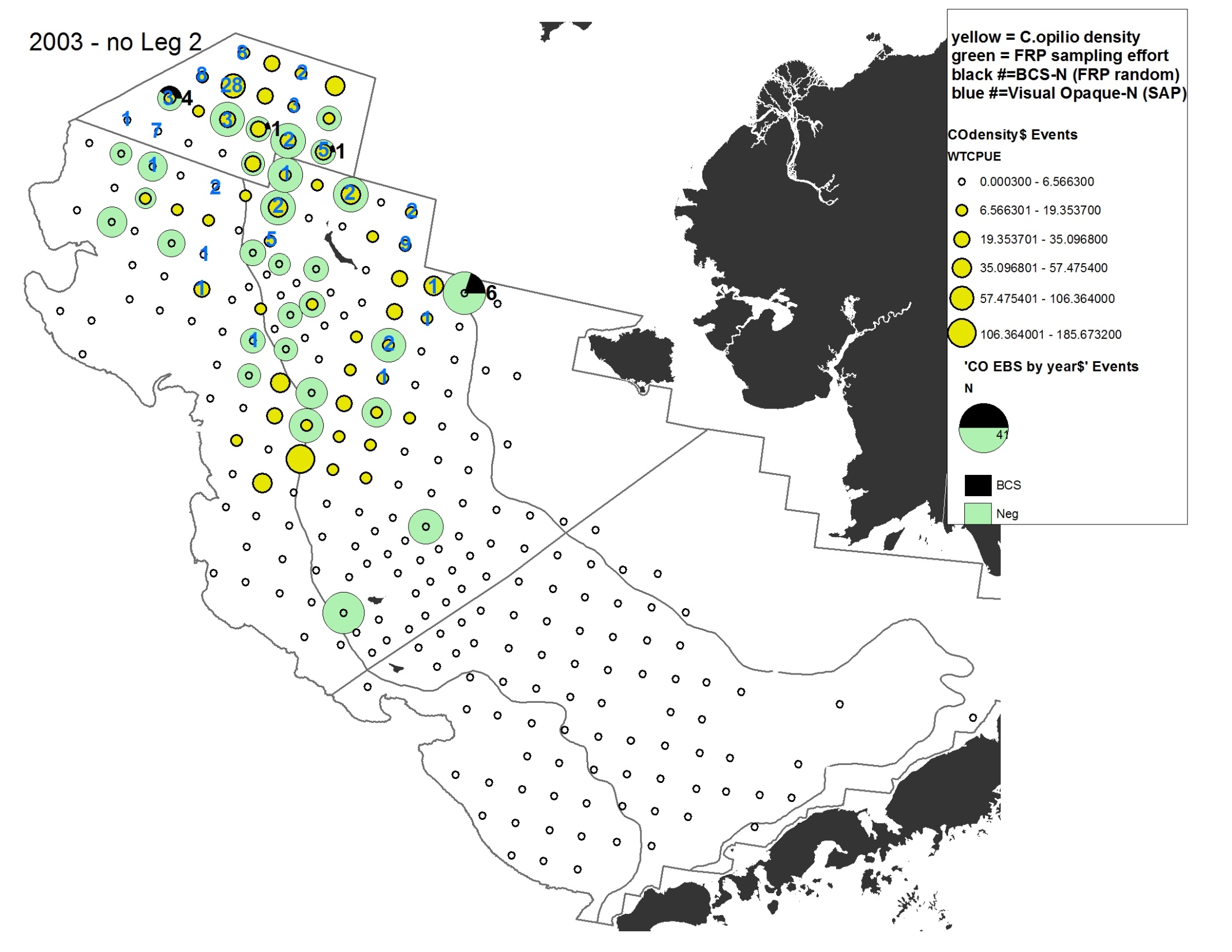 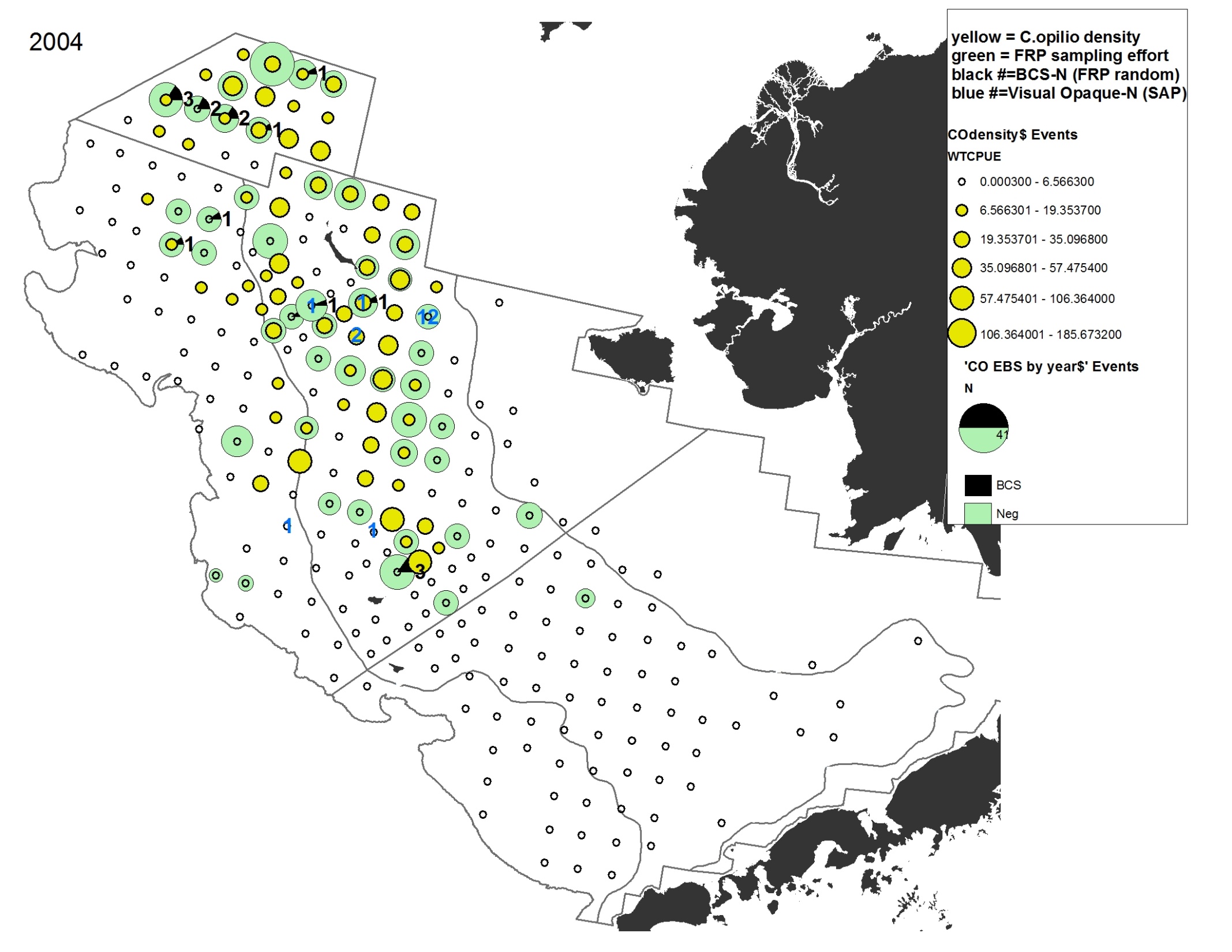 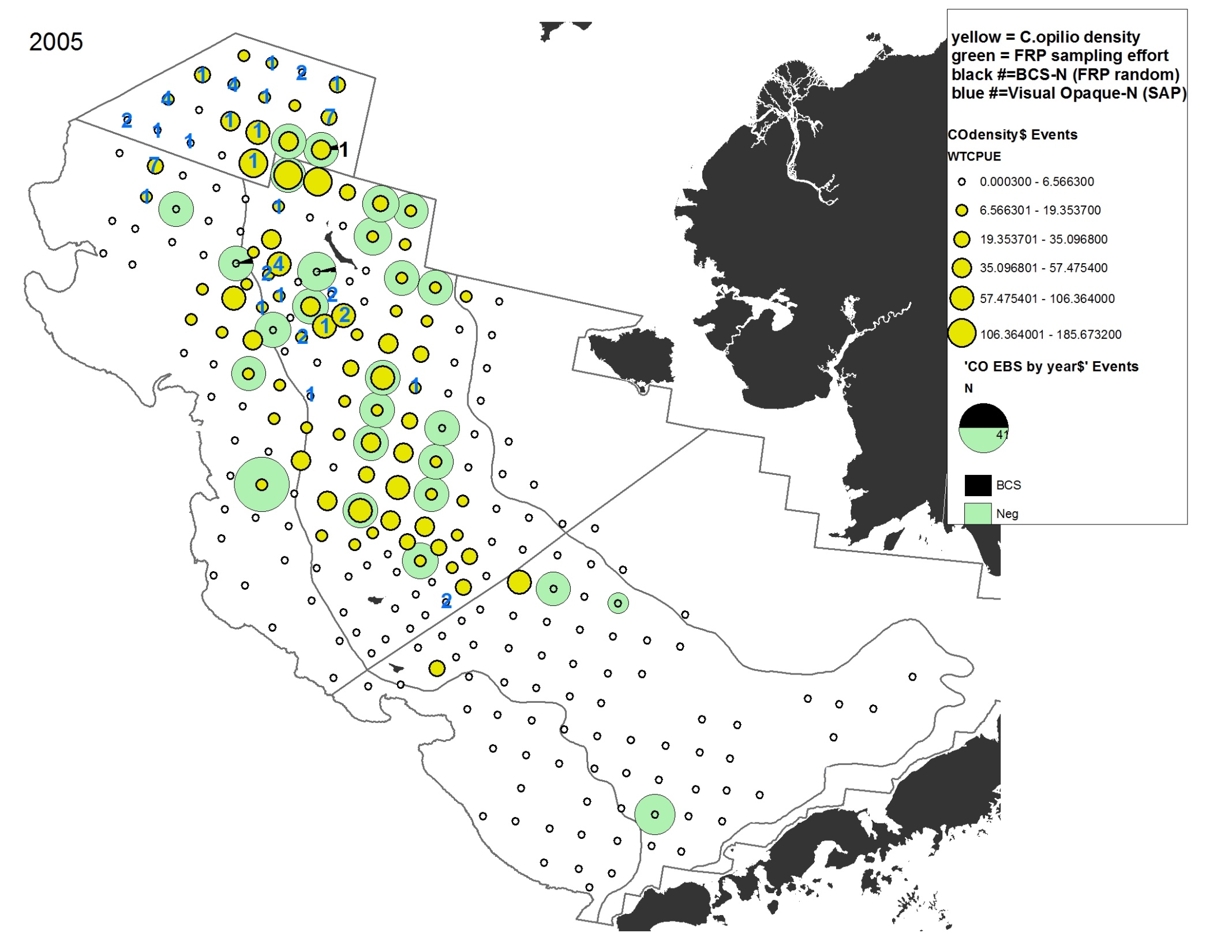 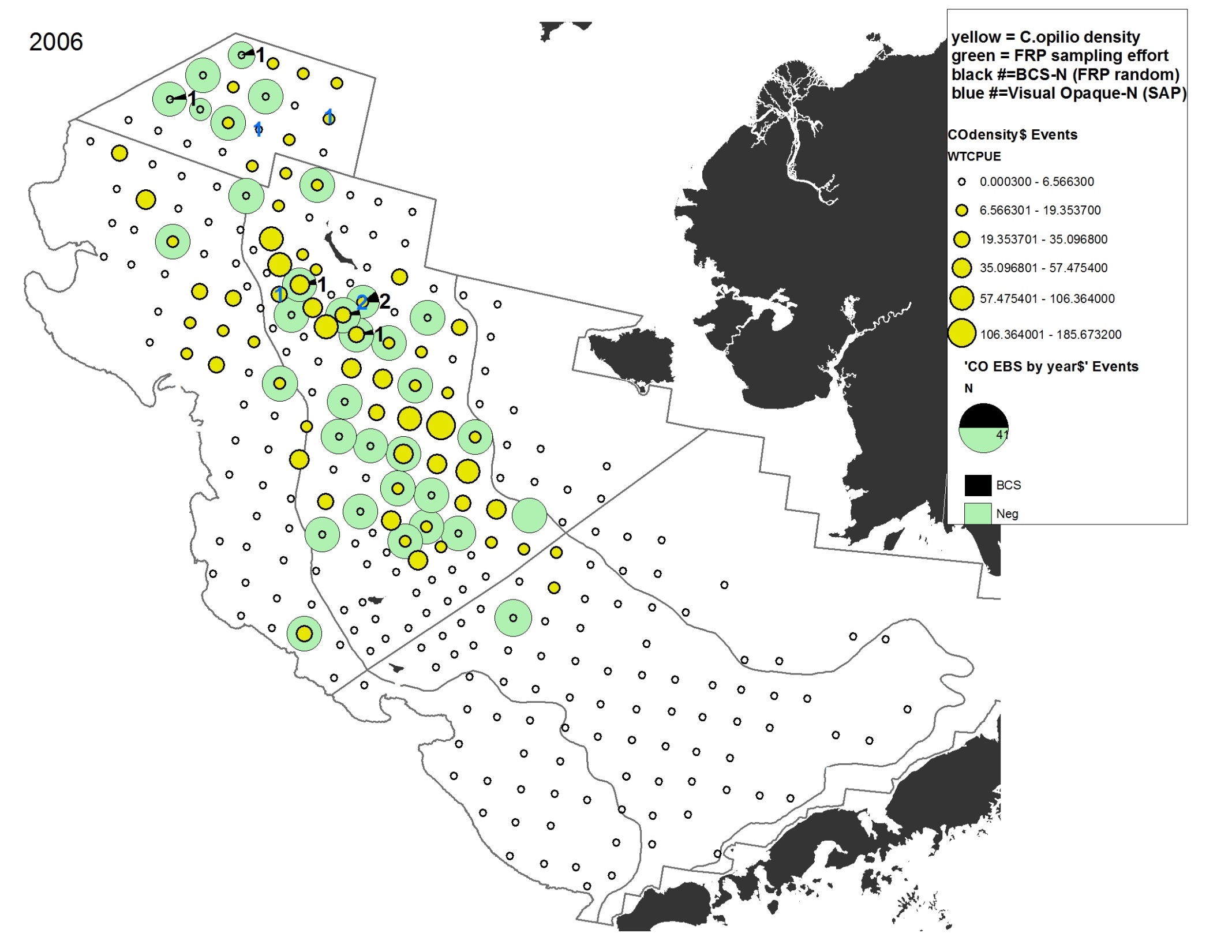 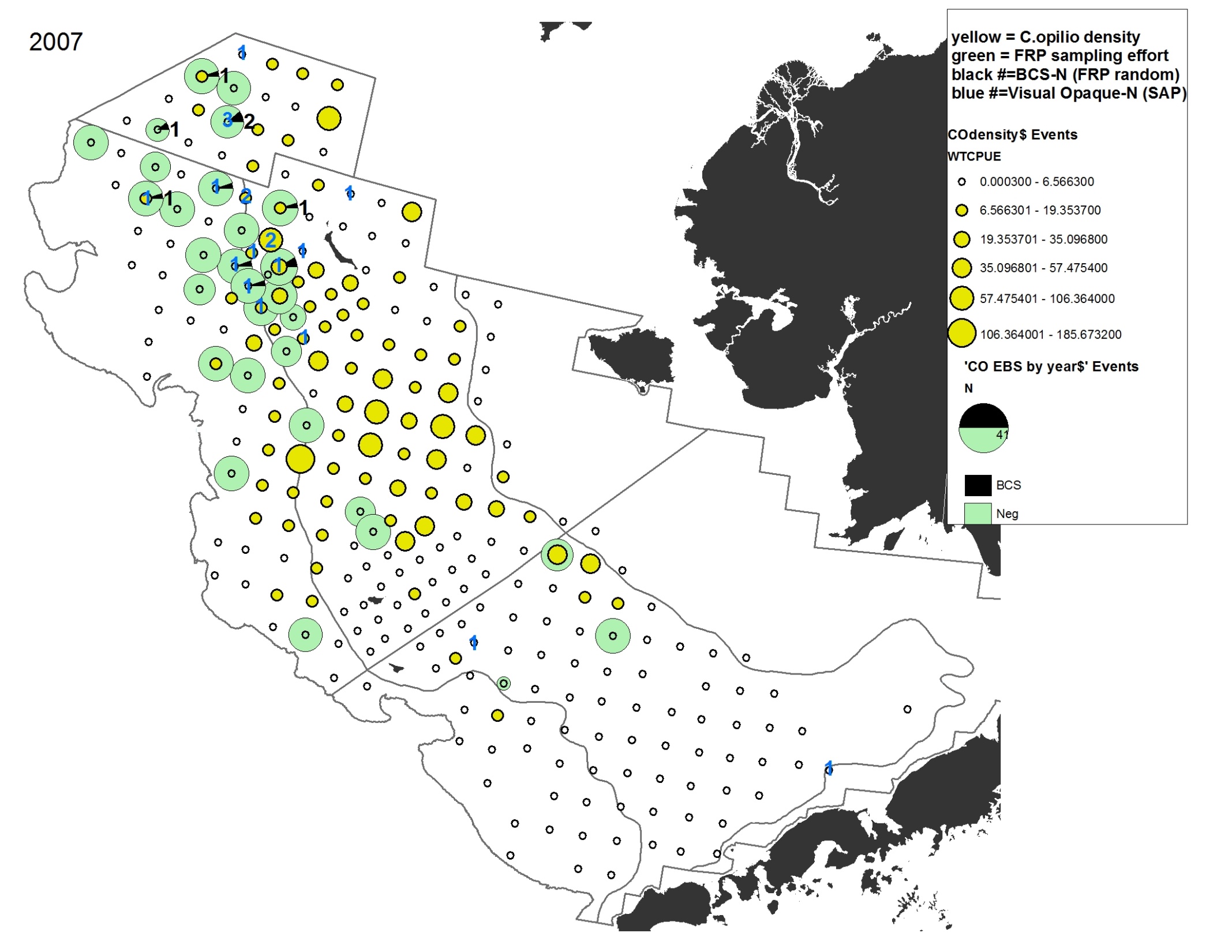 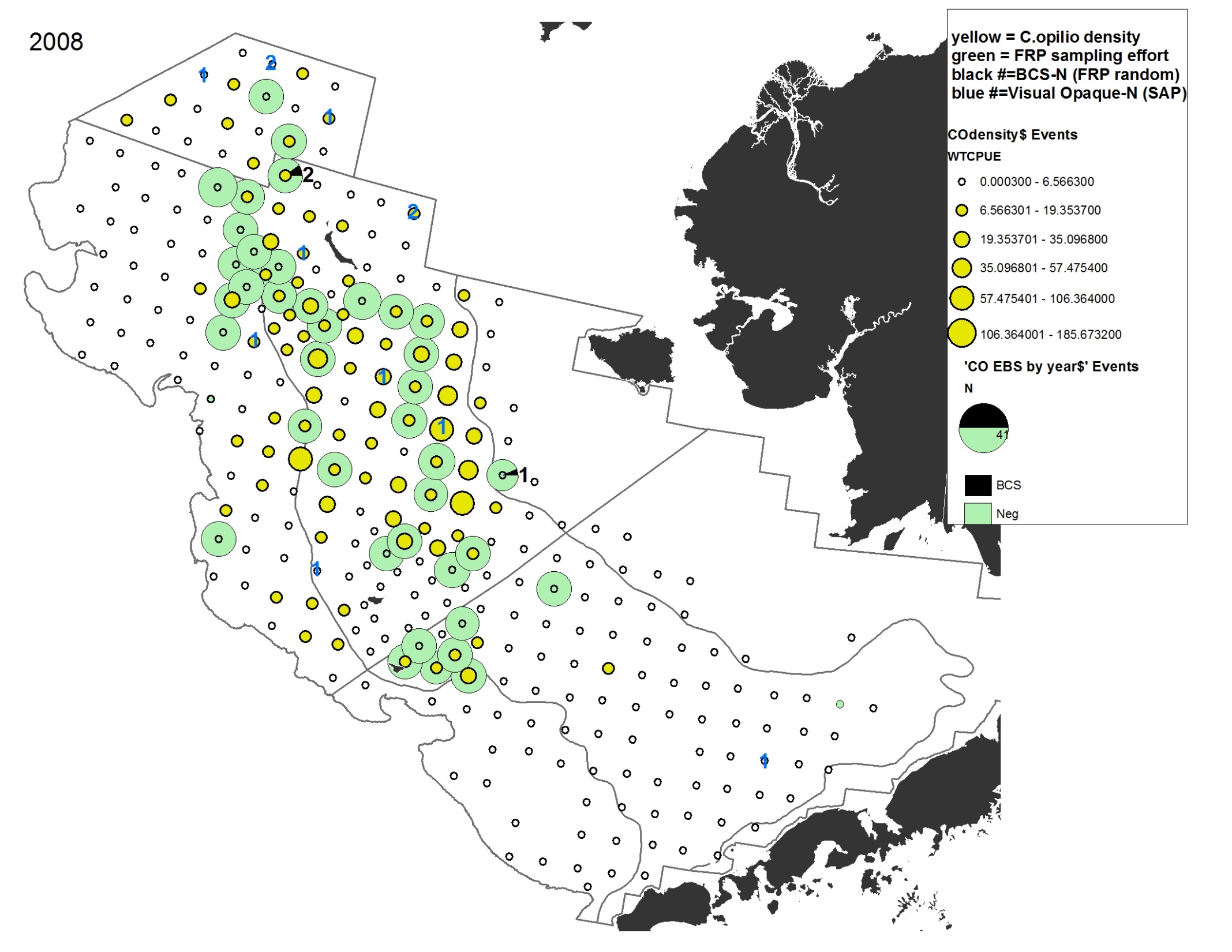 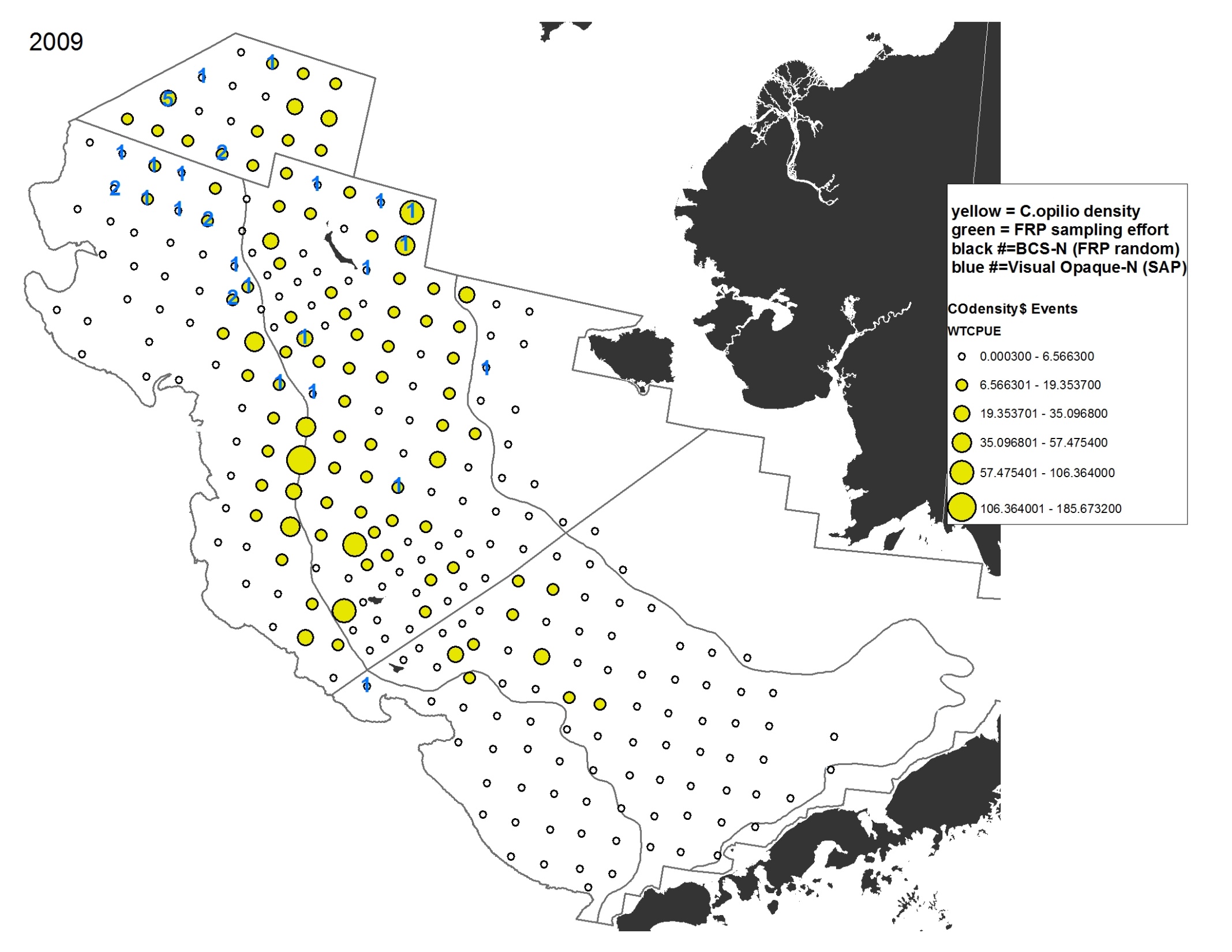 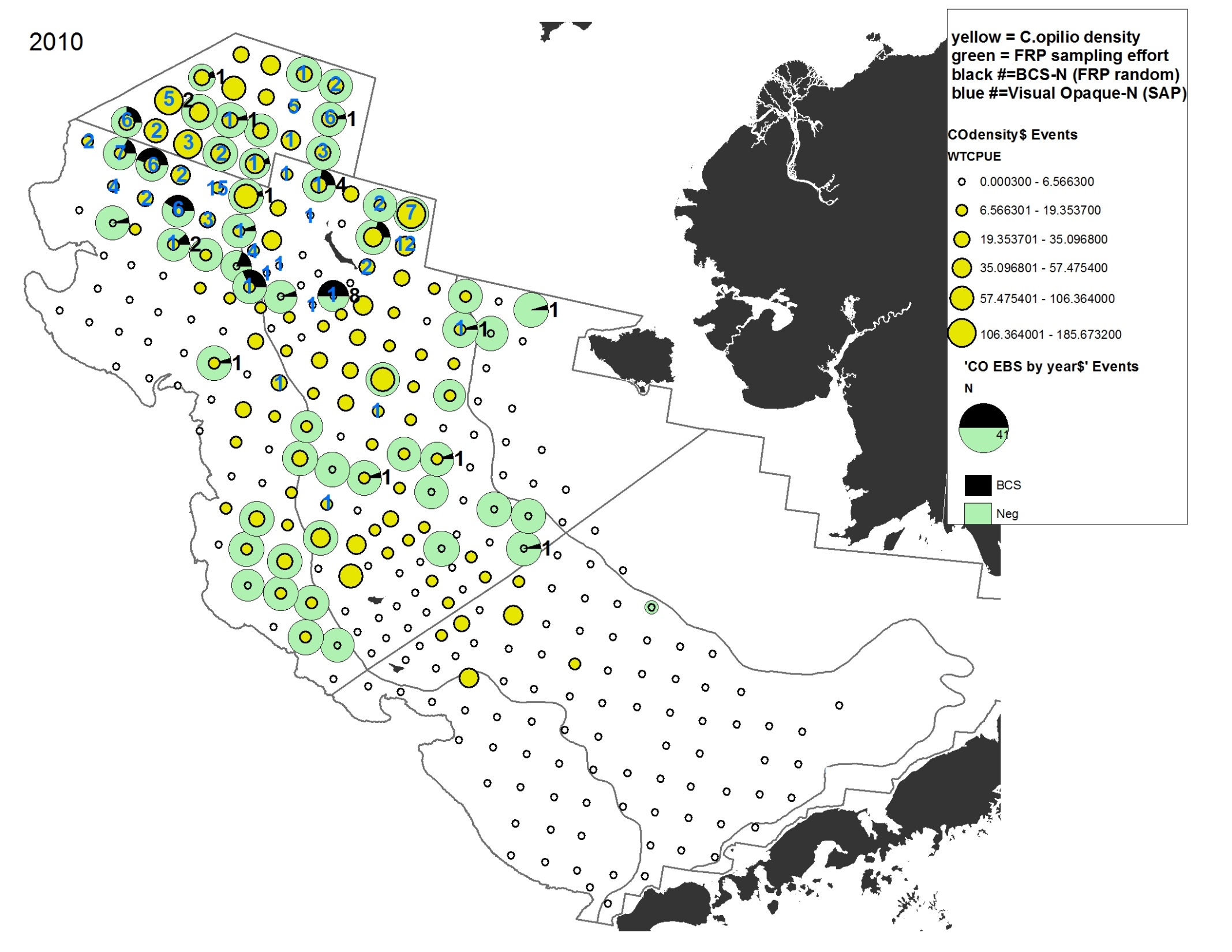 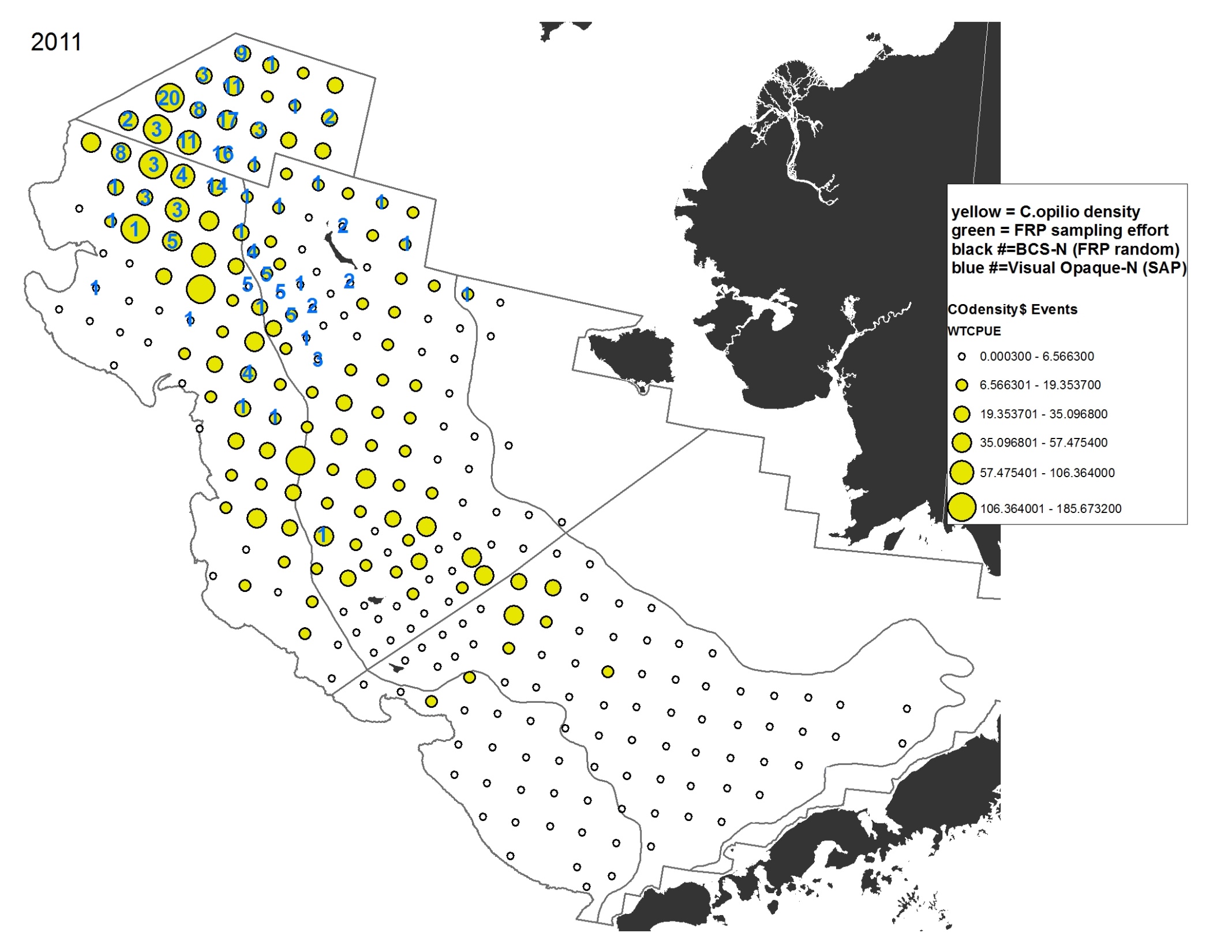 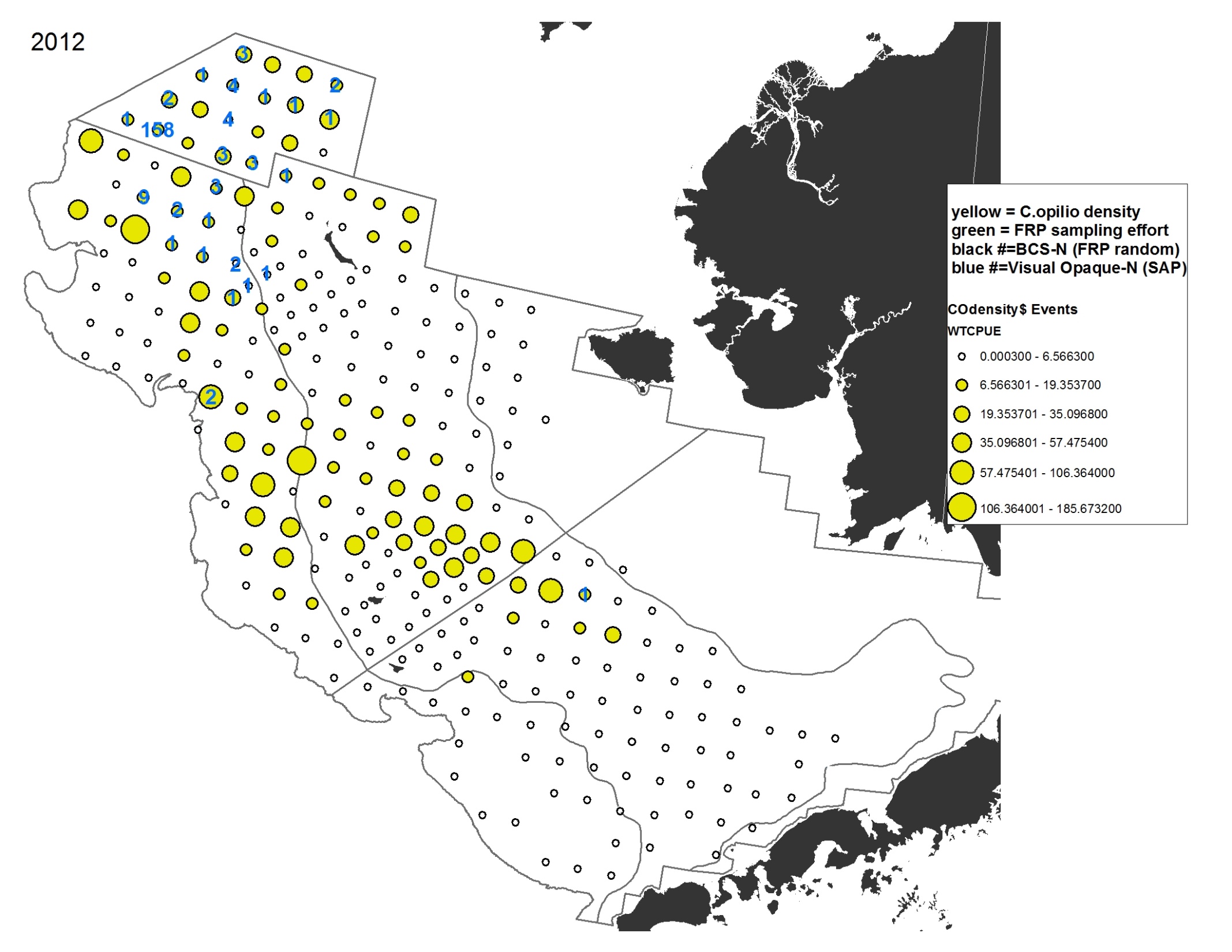 Co 1
Co 2
Co 3
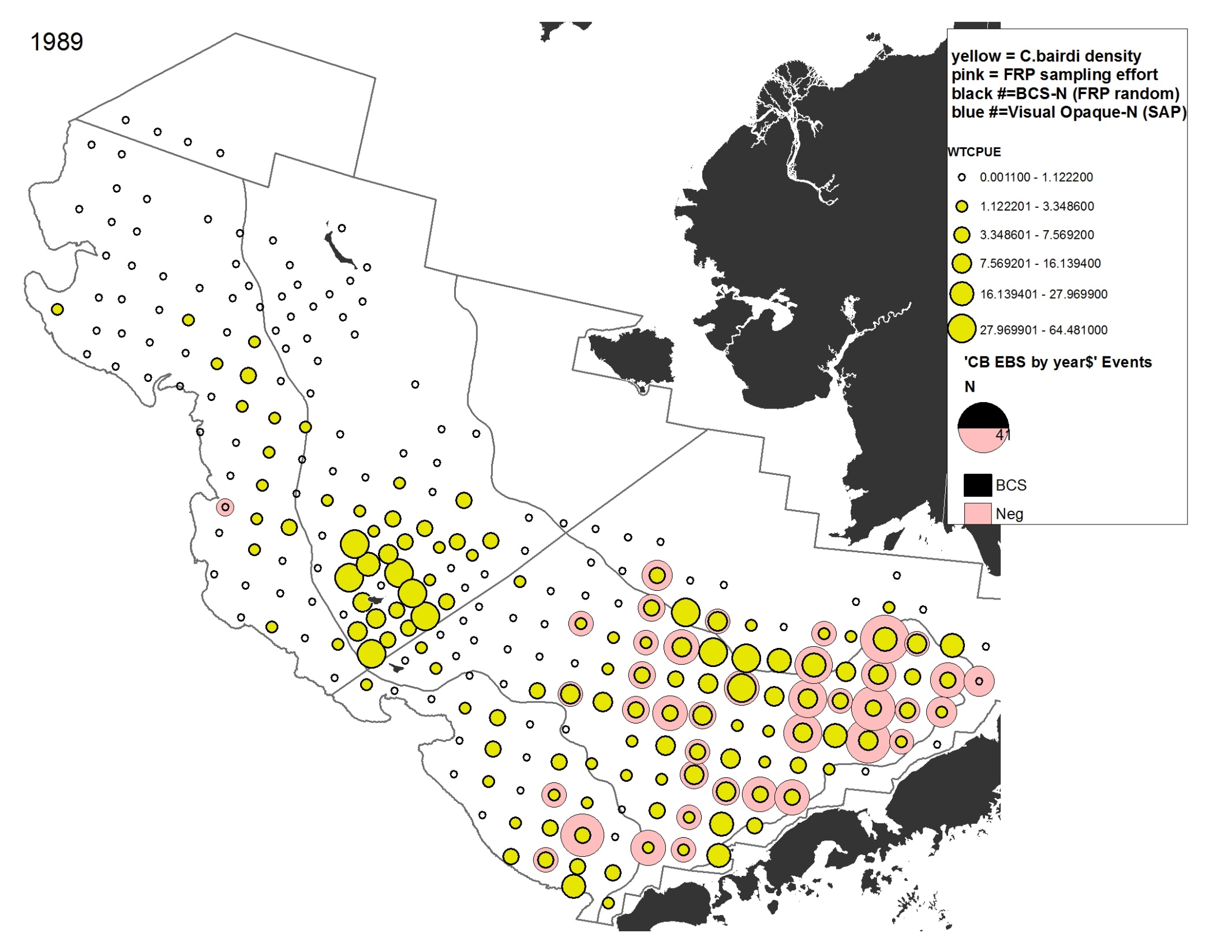 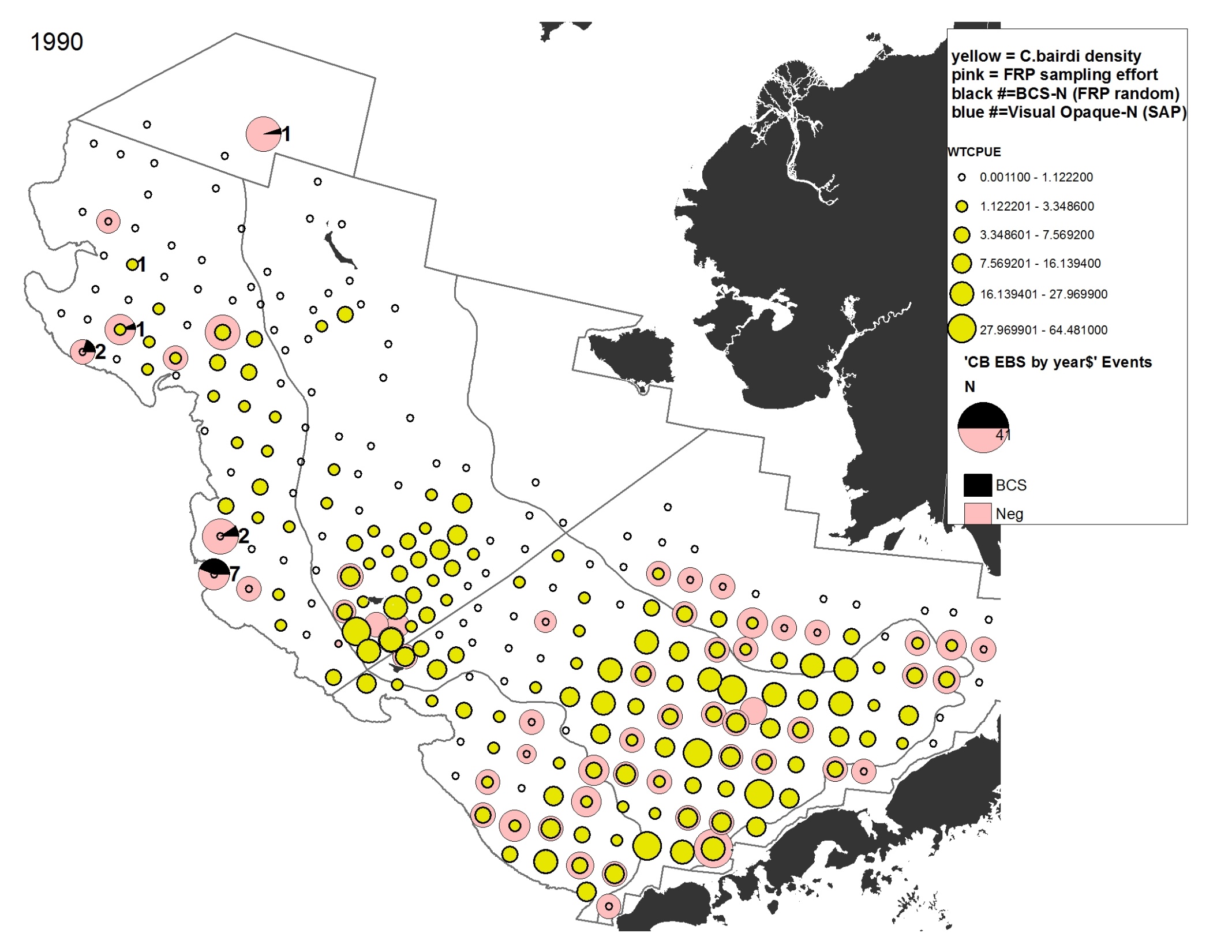 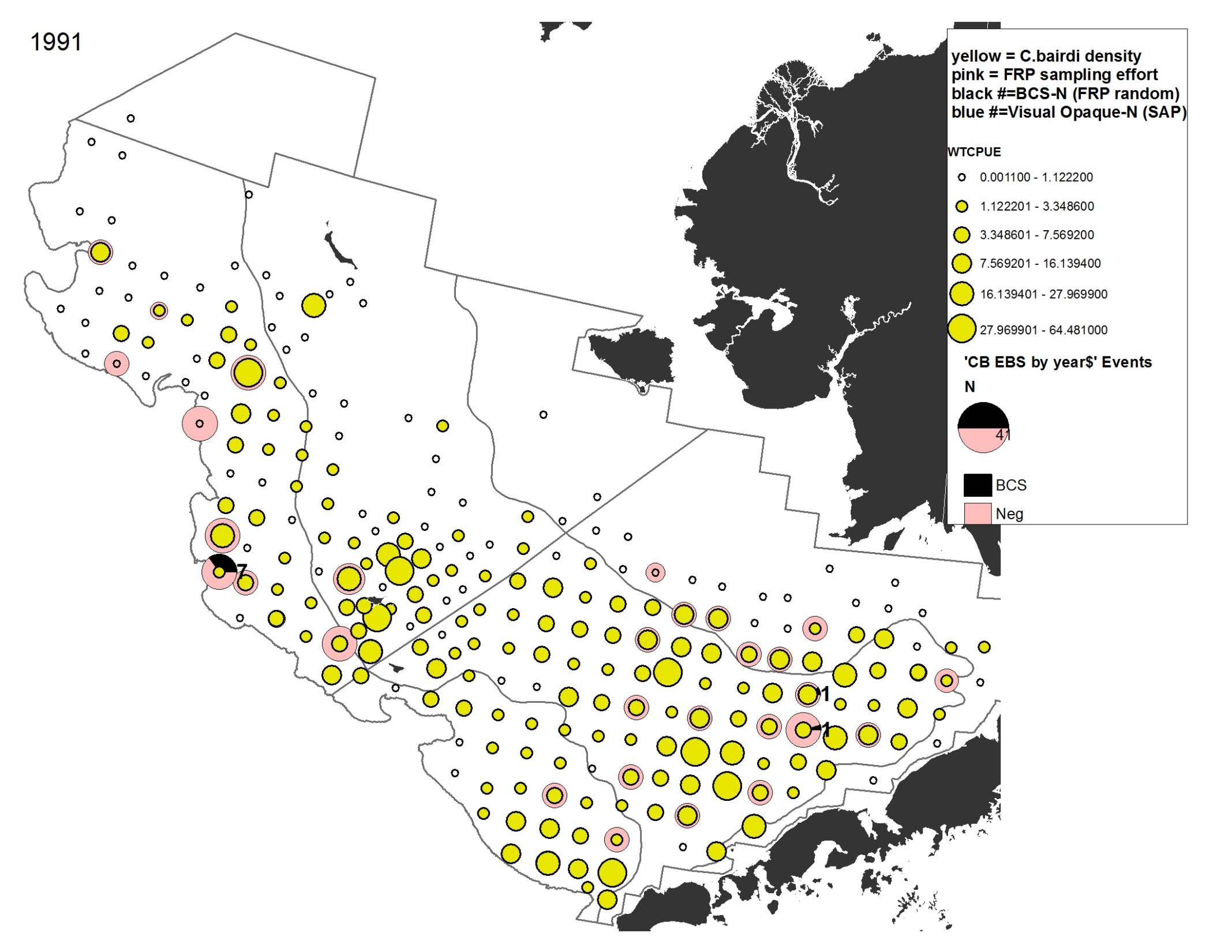 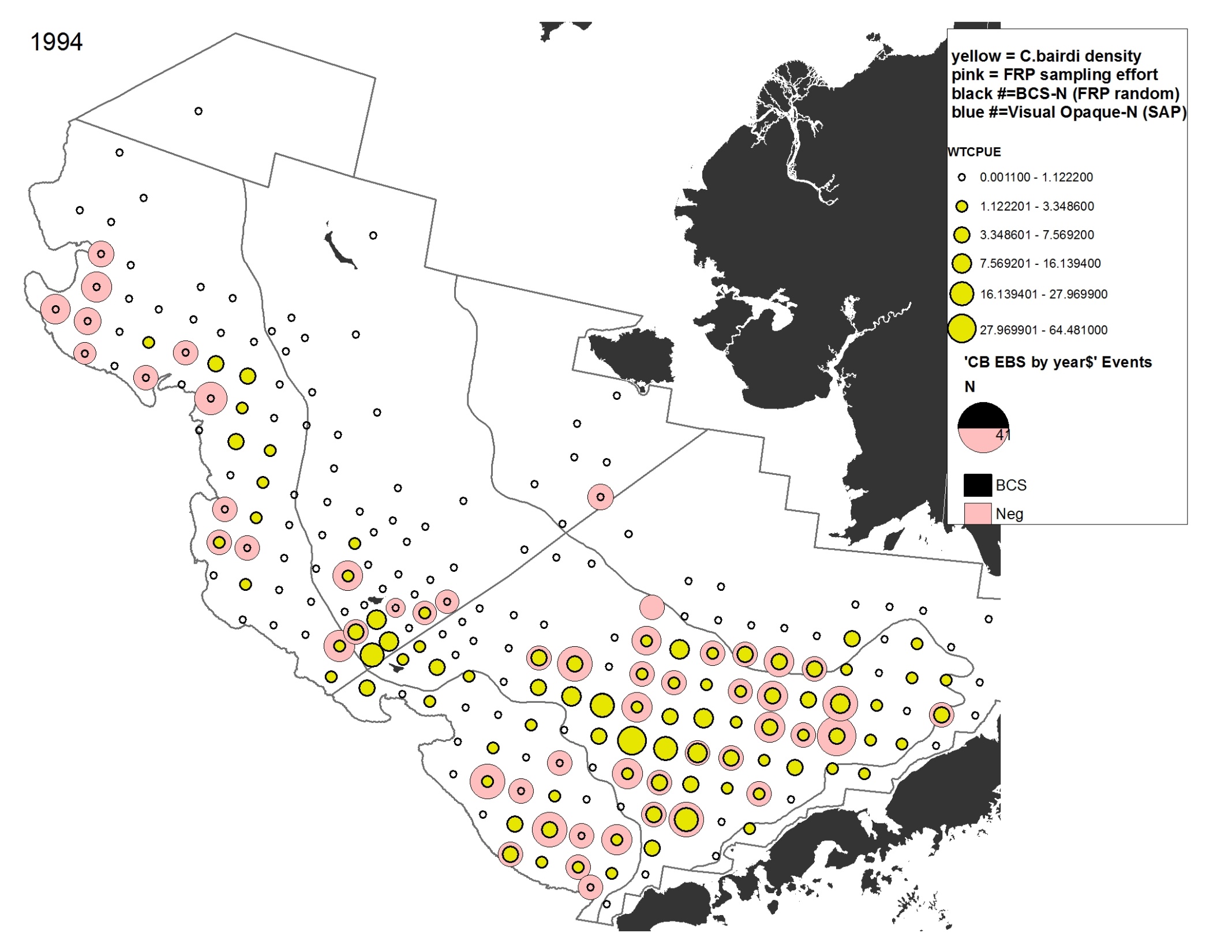 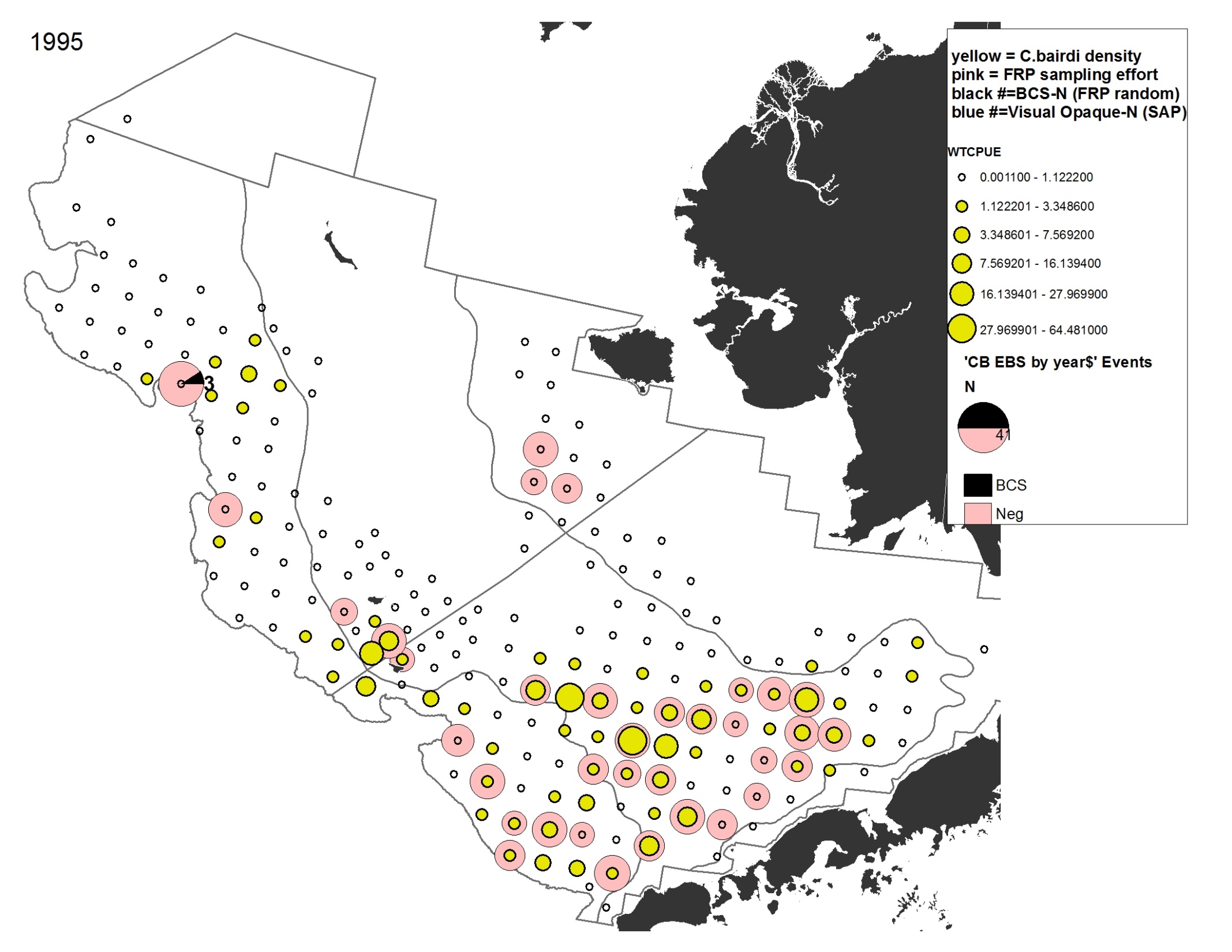 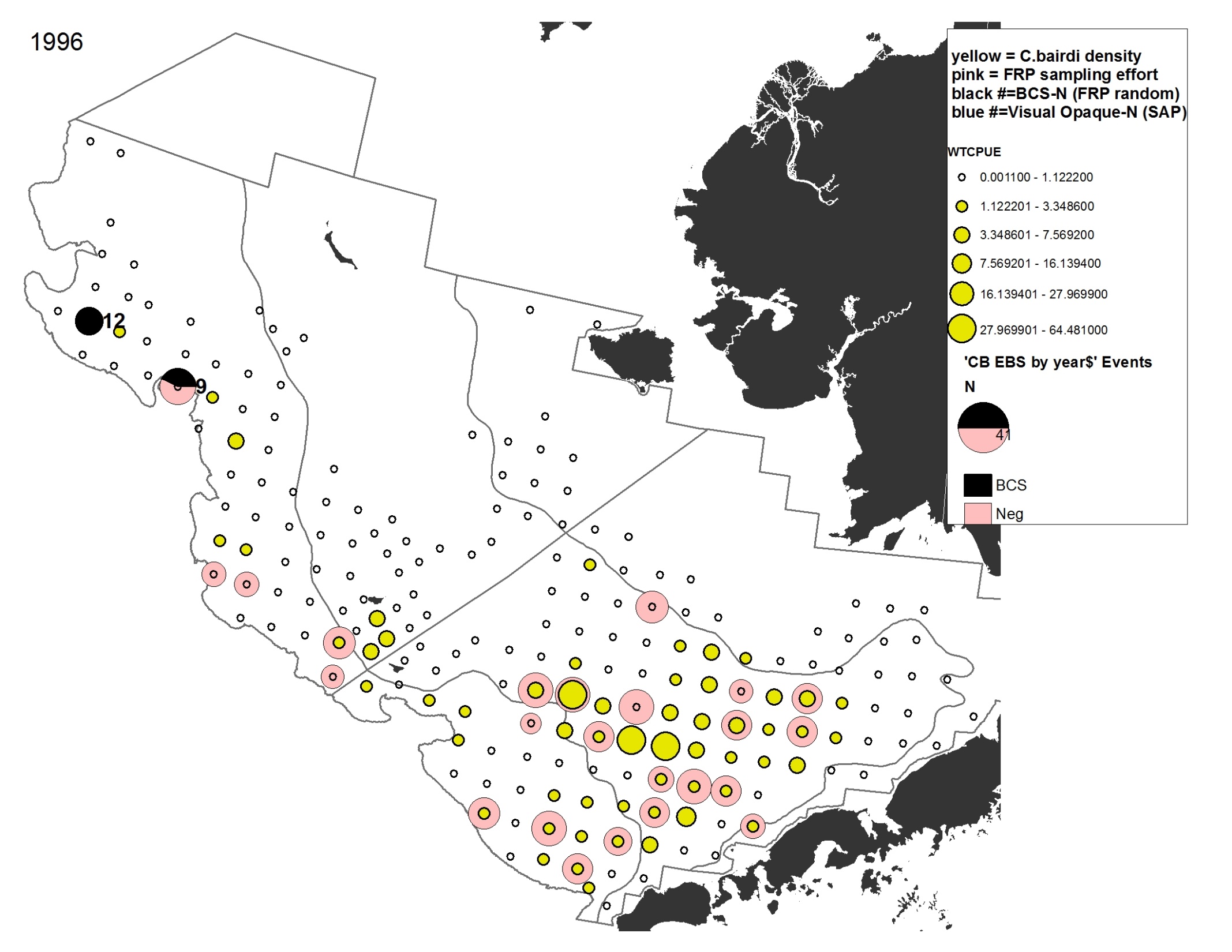 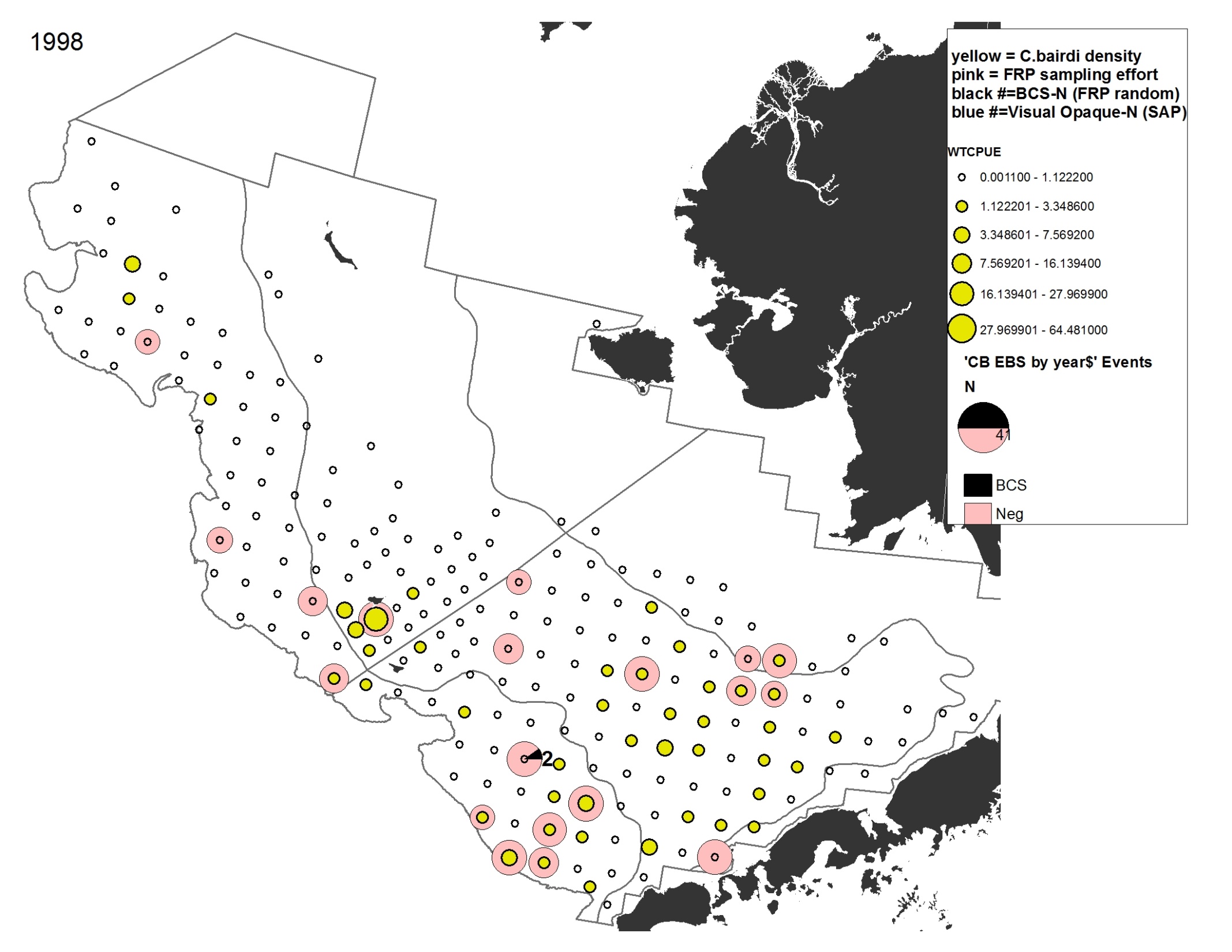 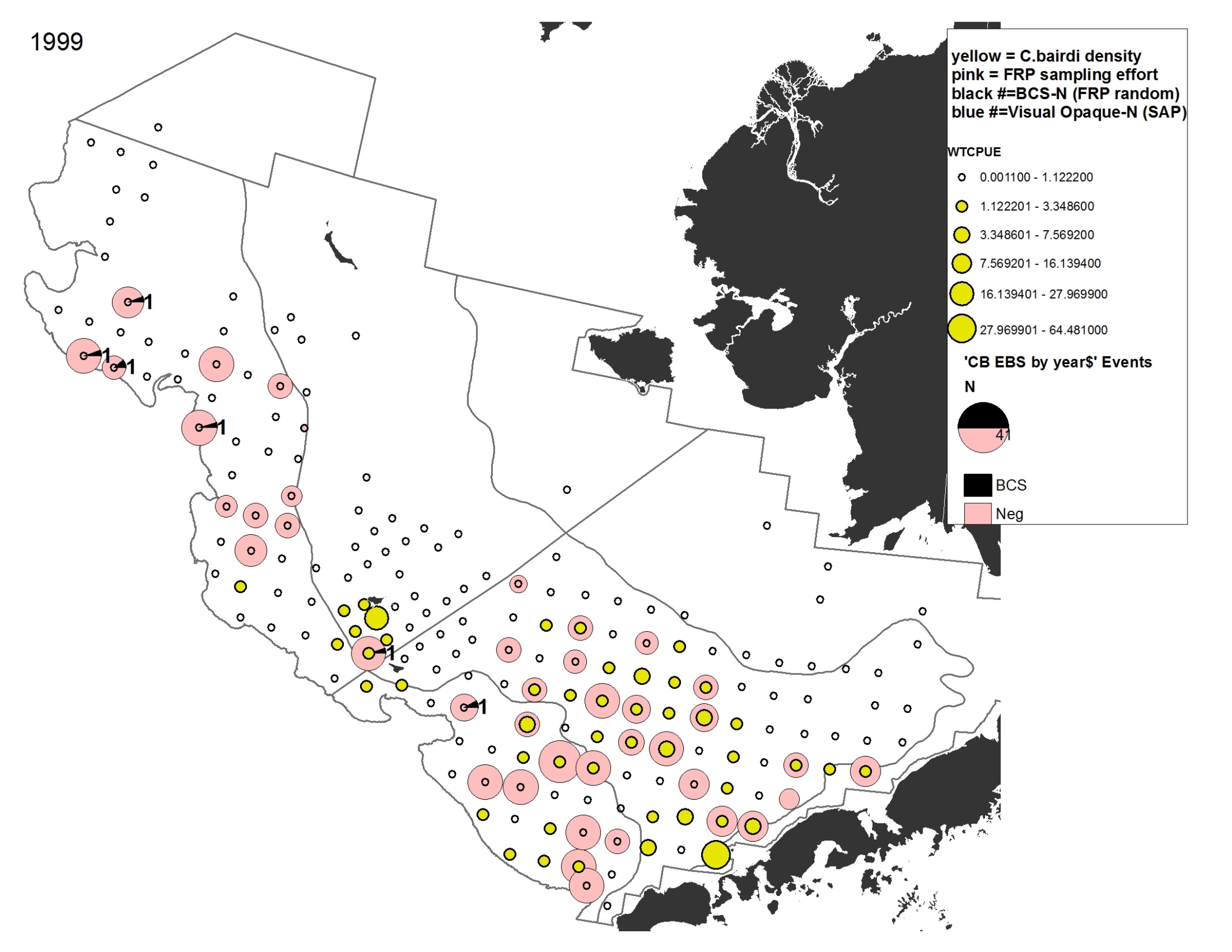 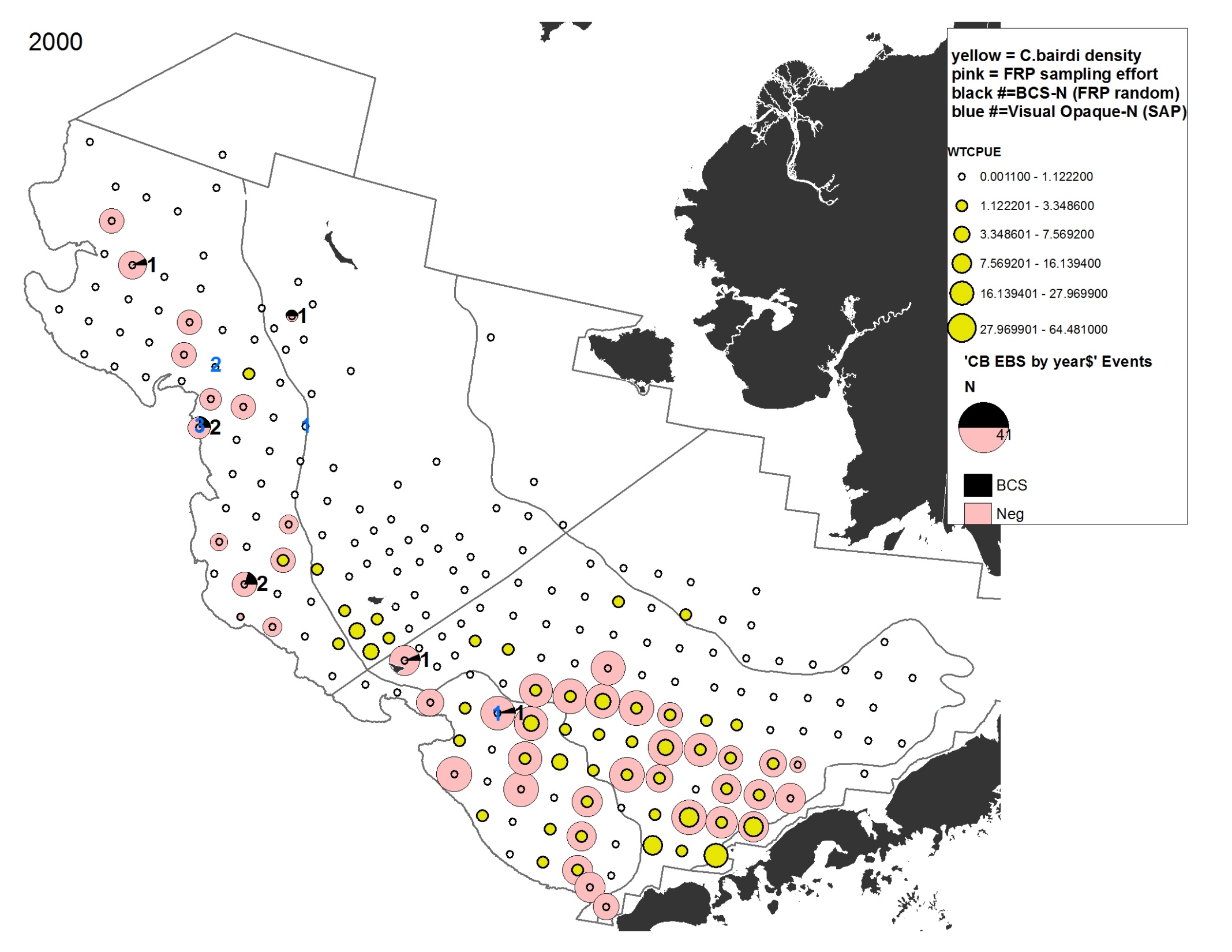 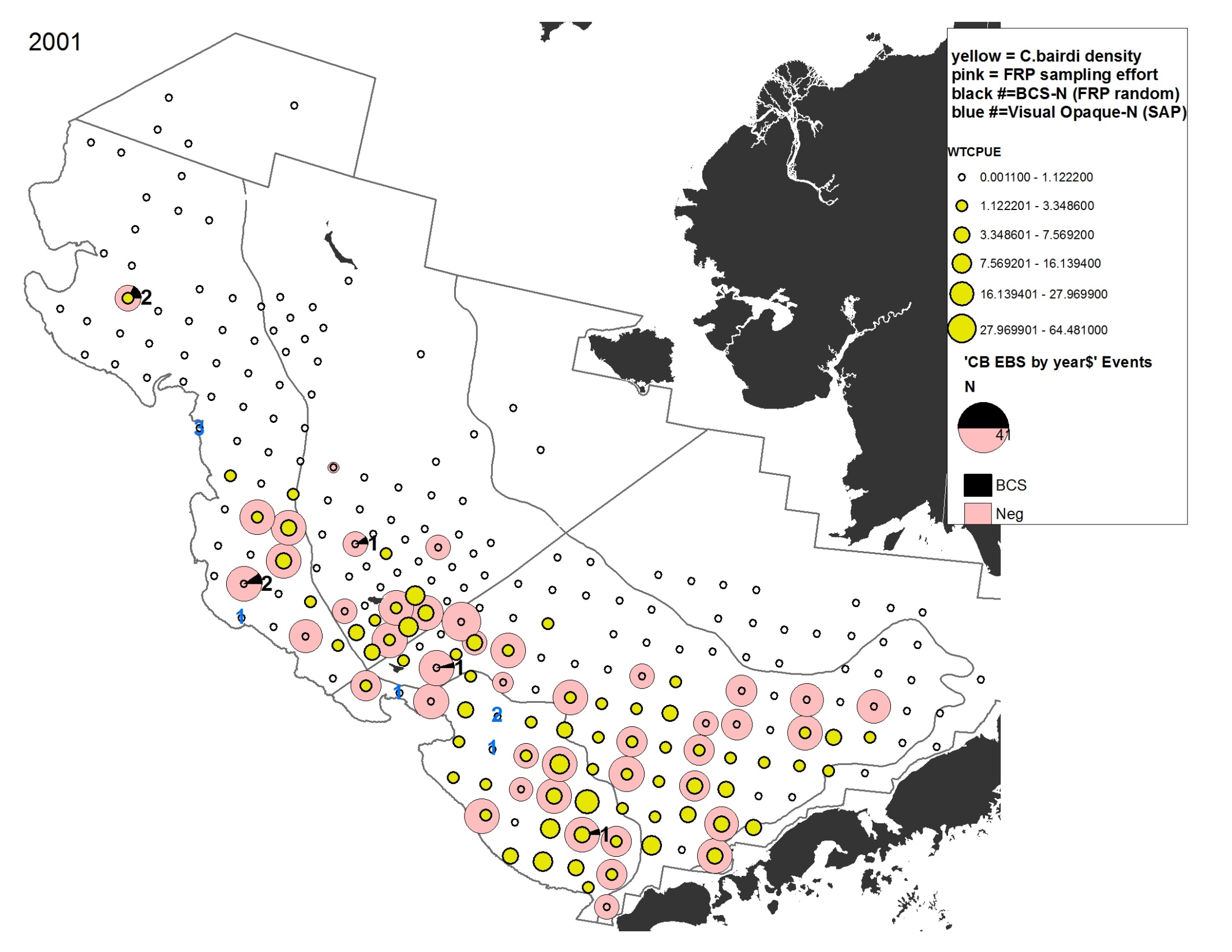 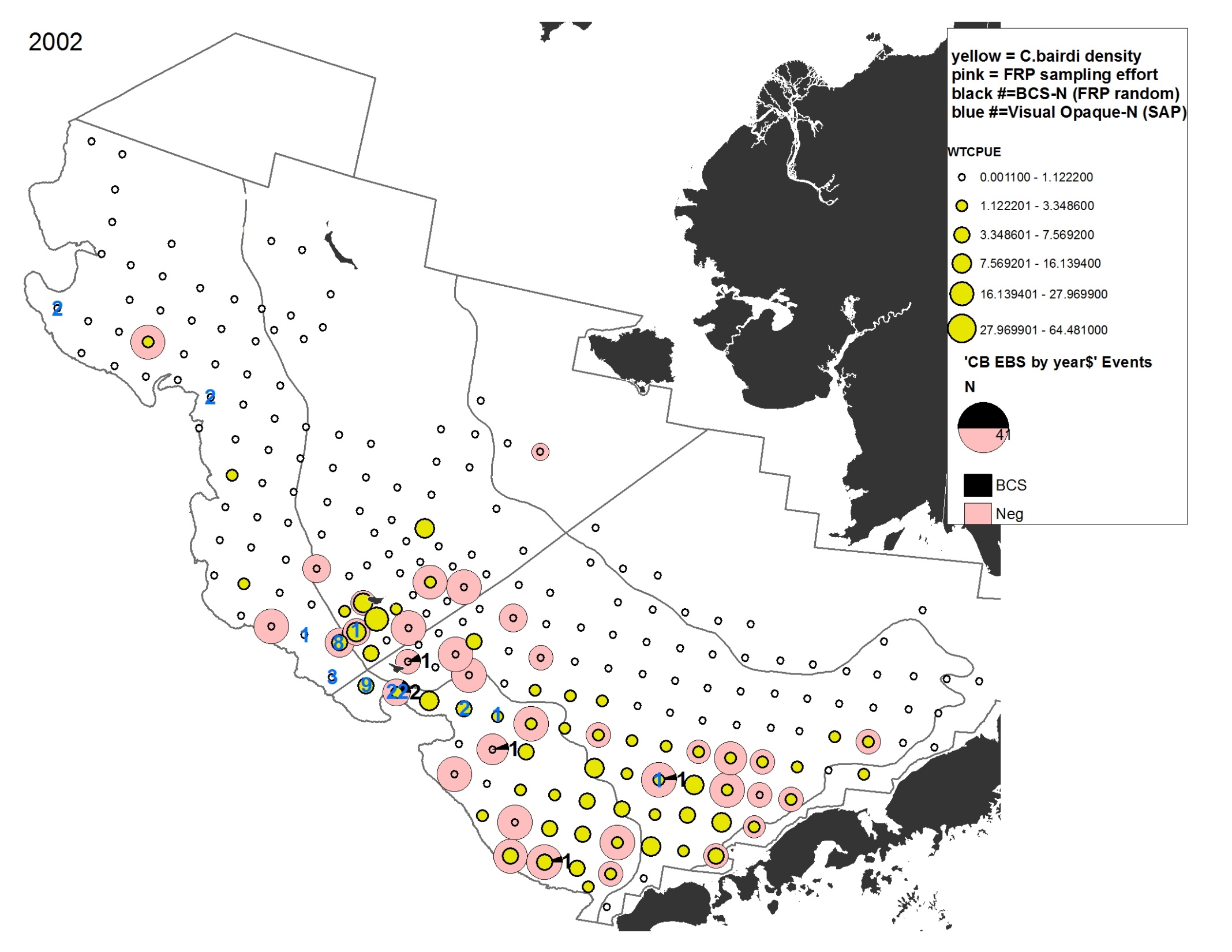 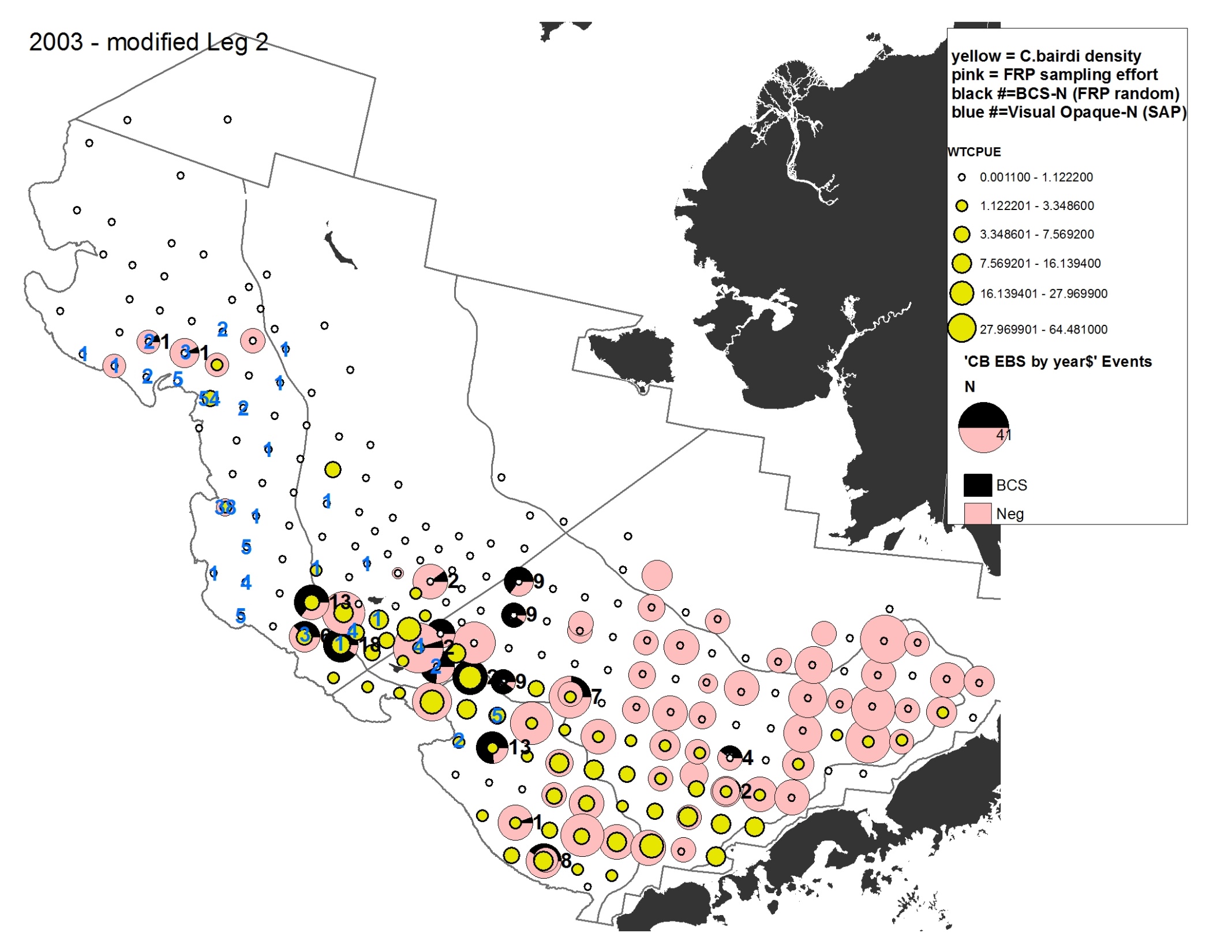 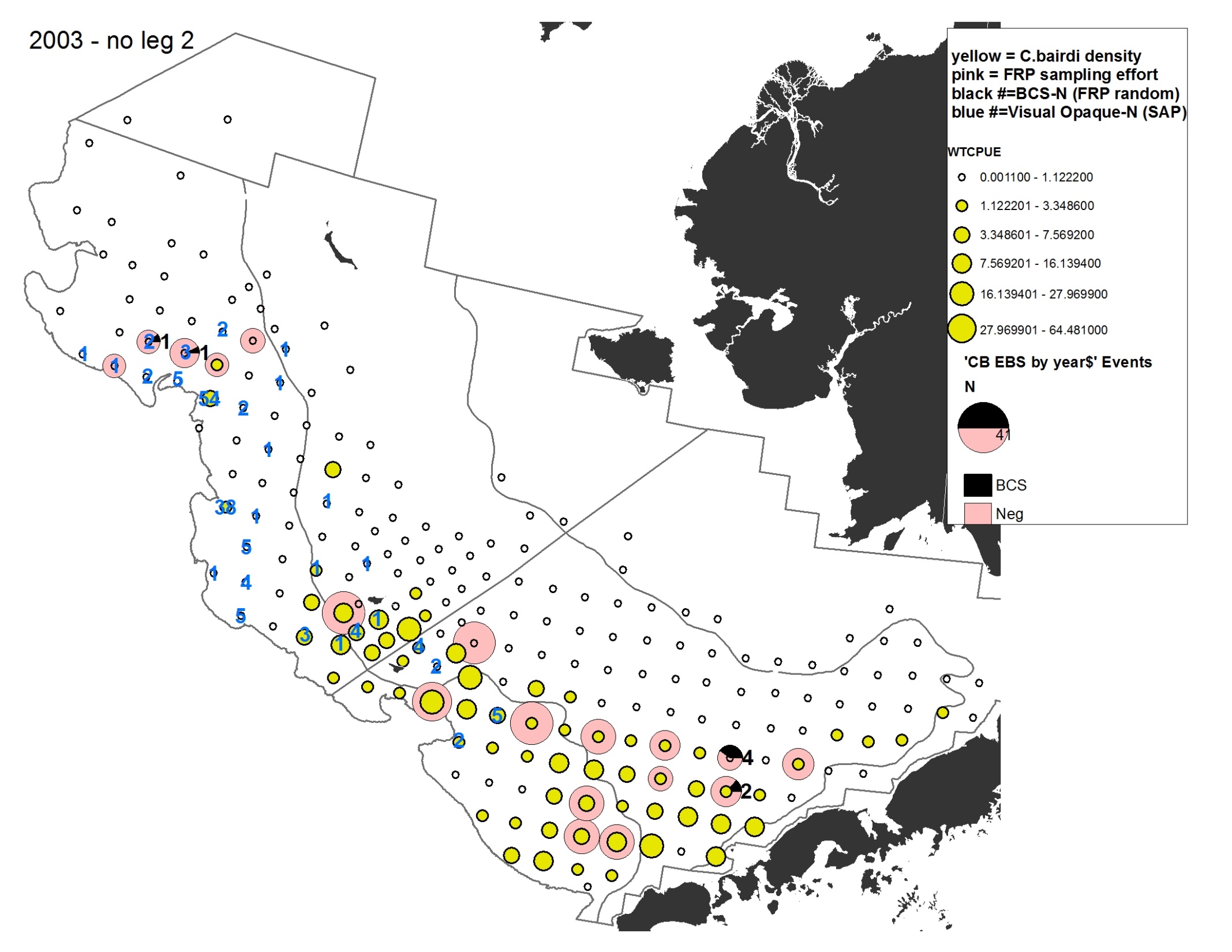 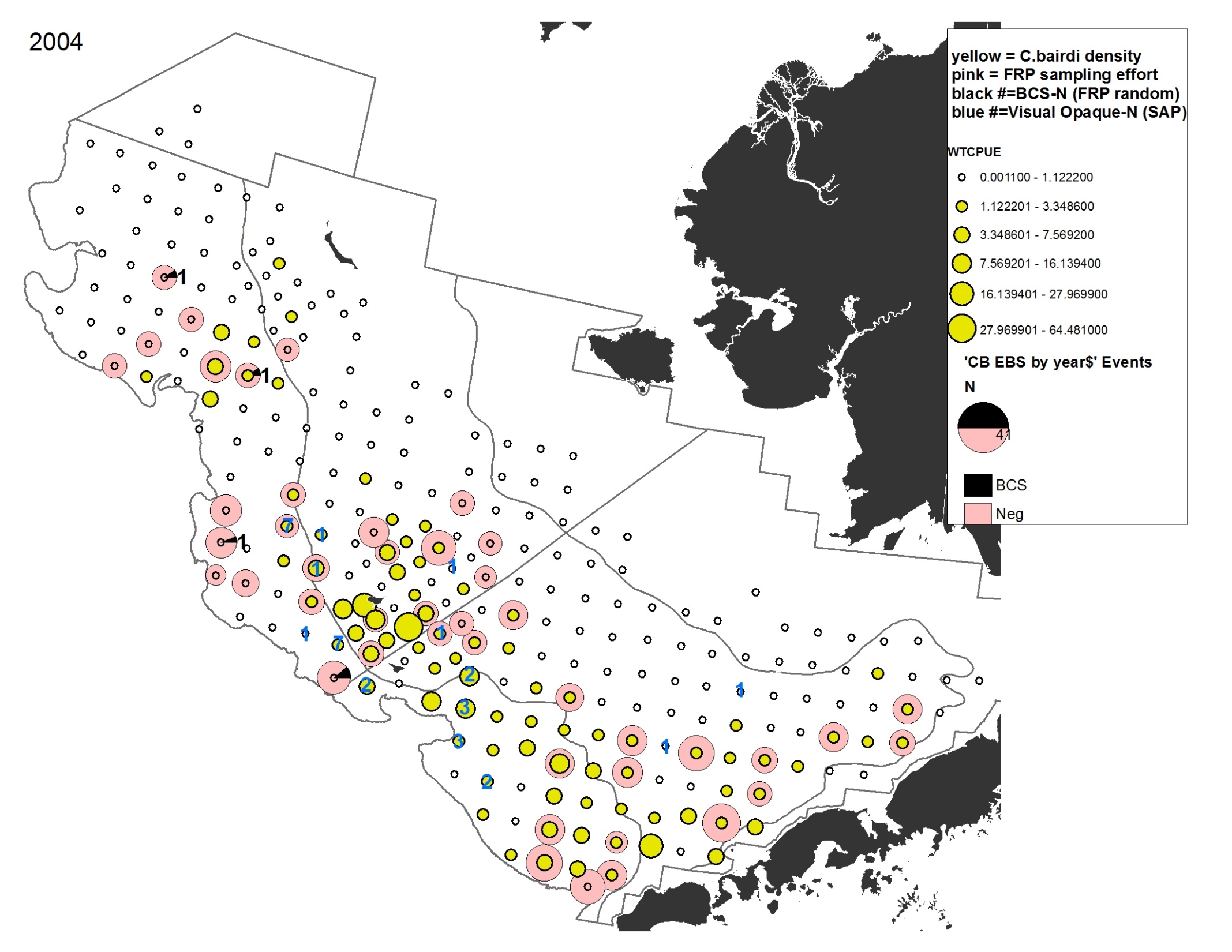 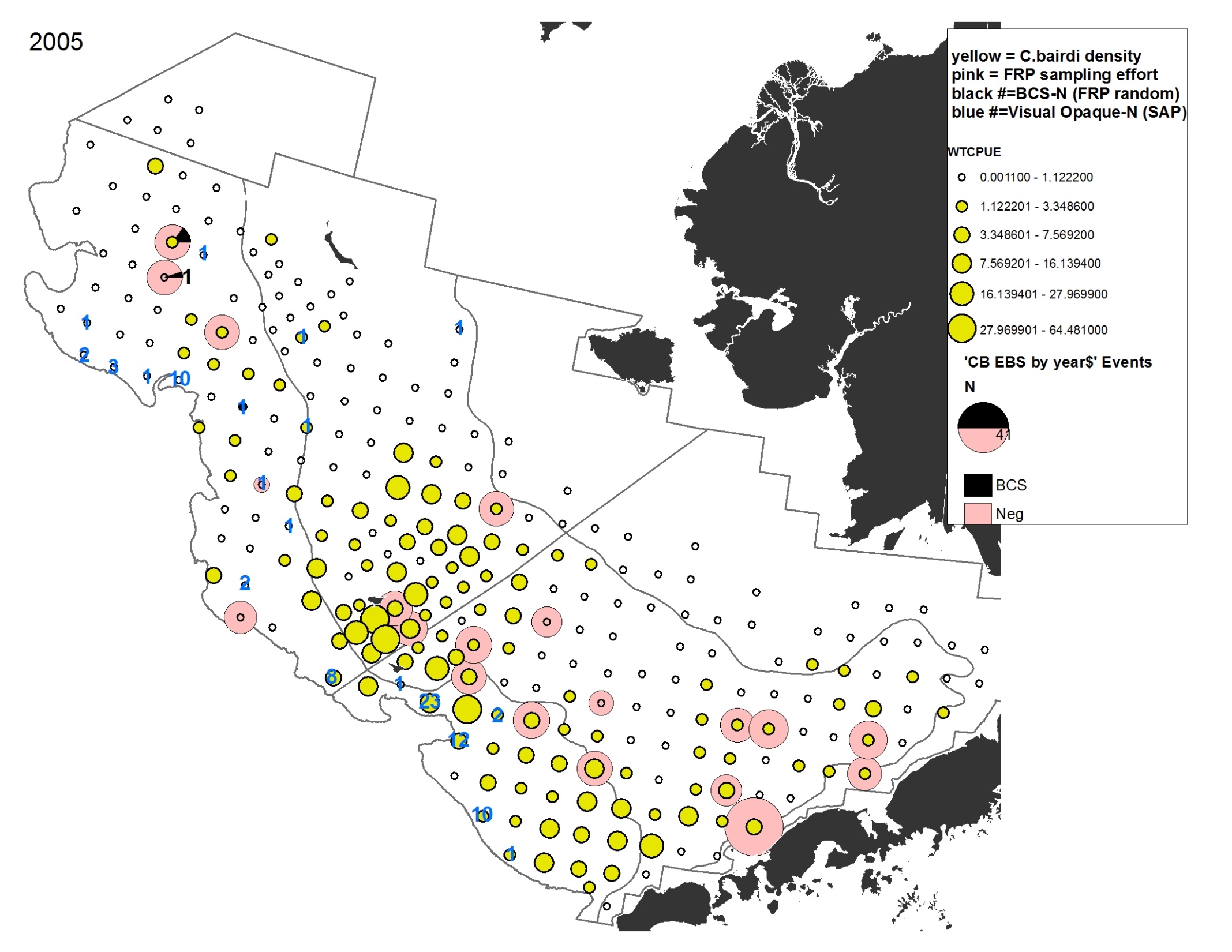 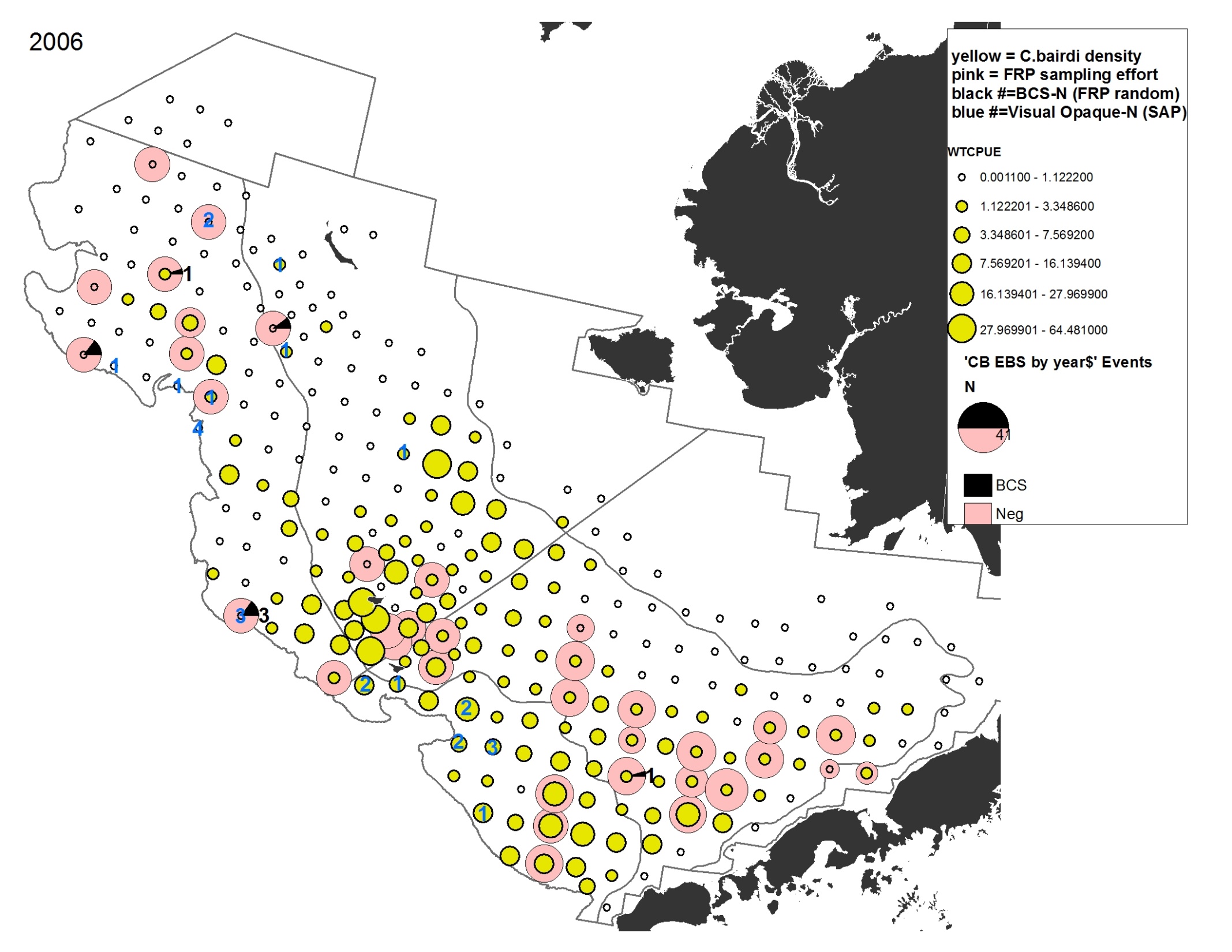 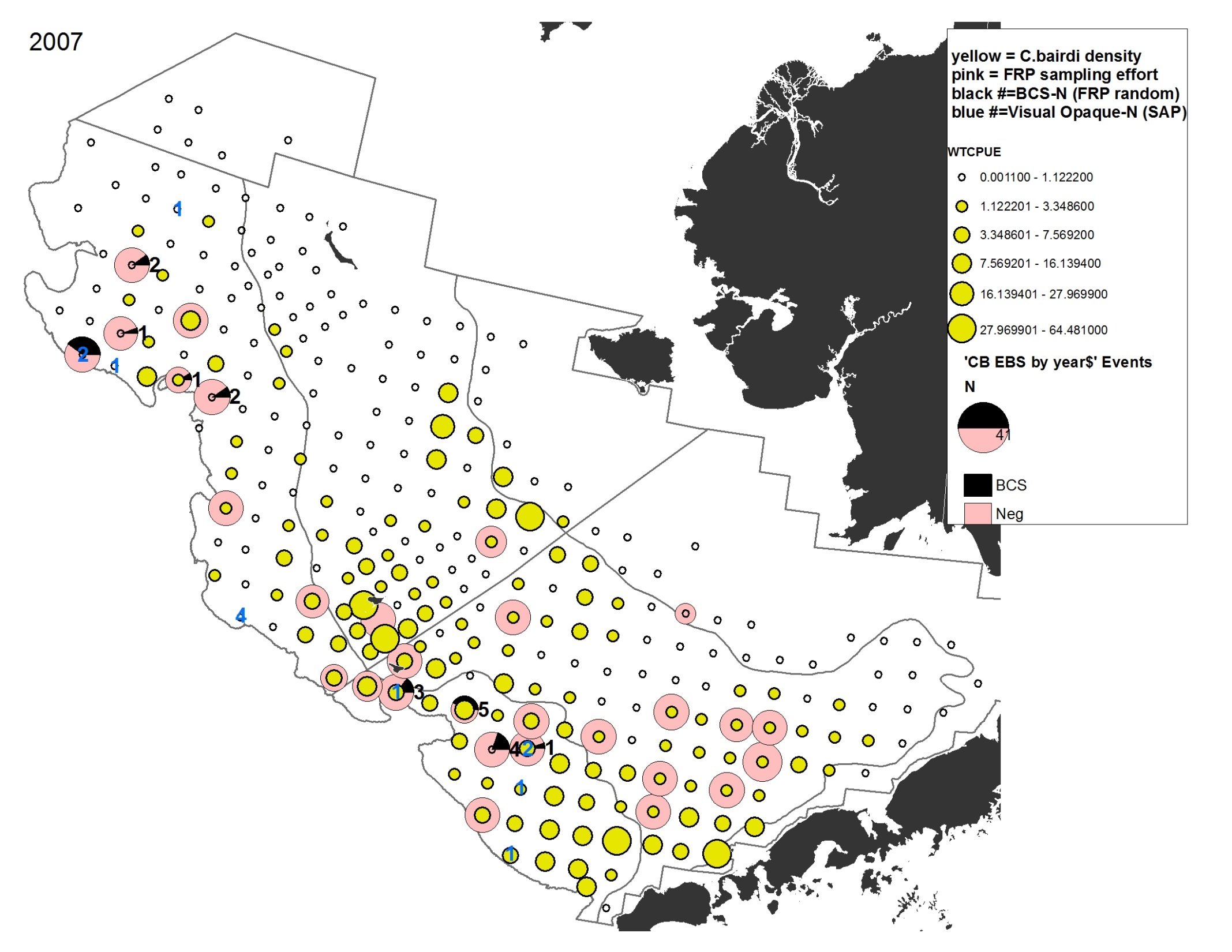 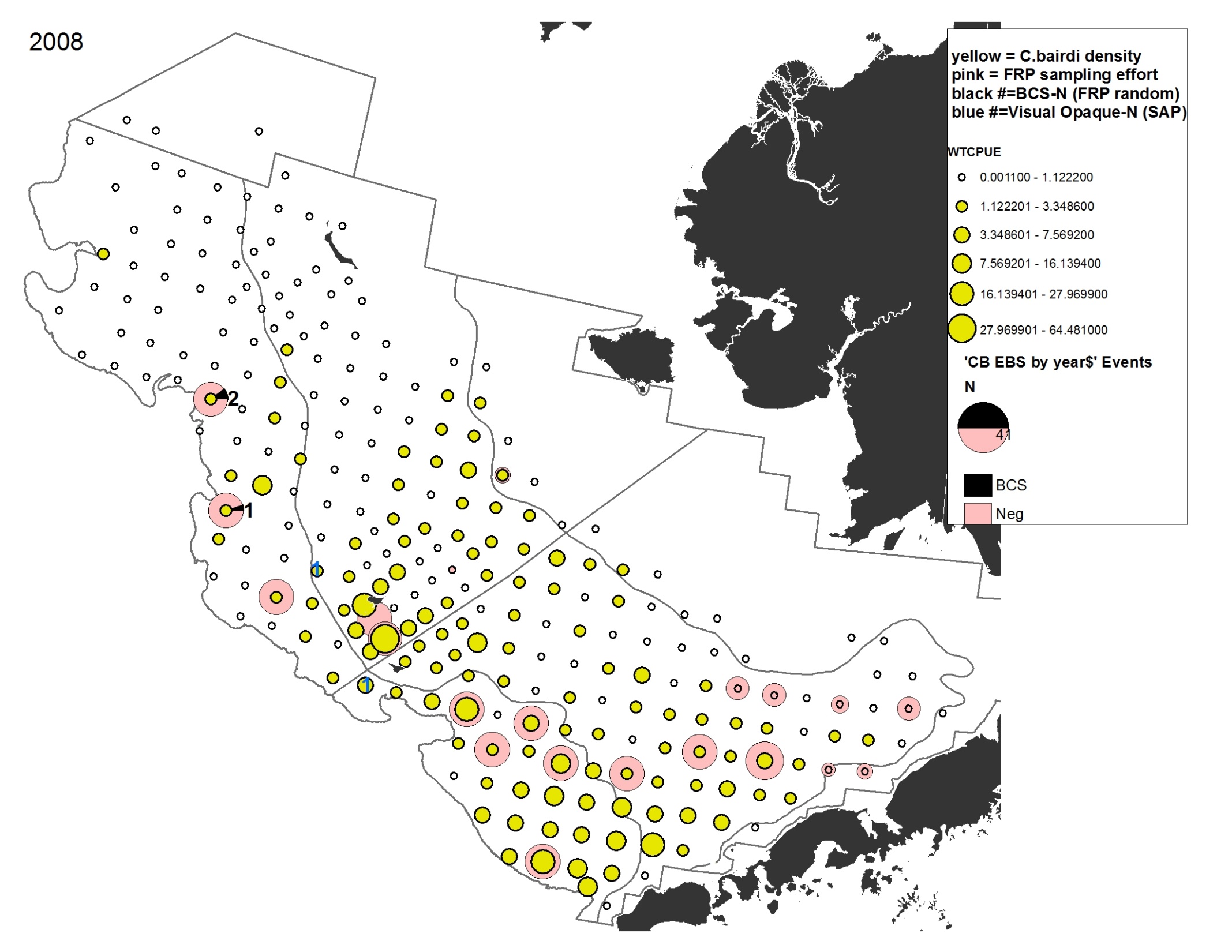 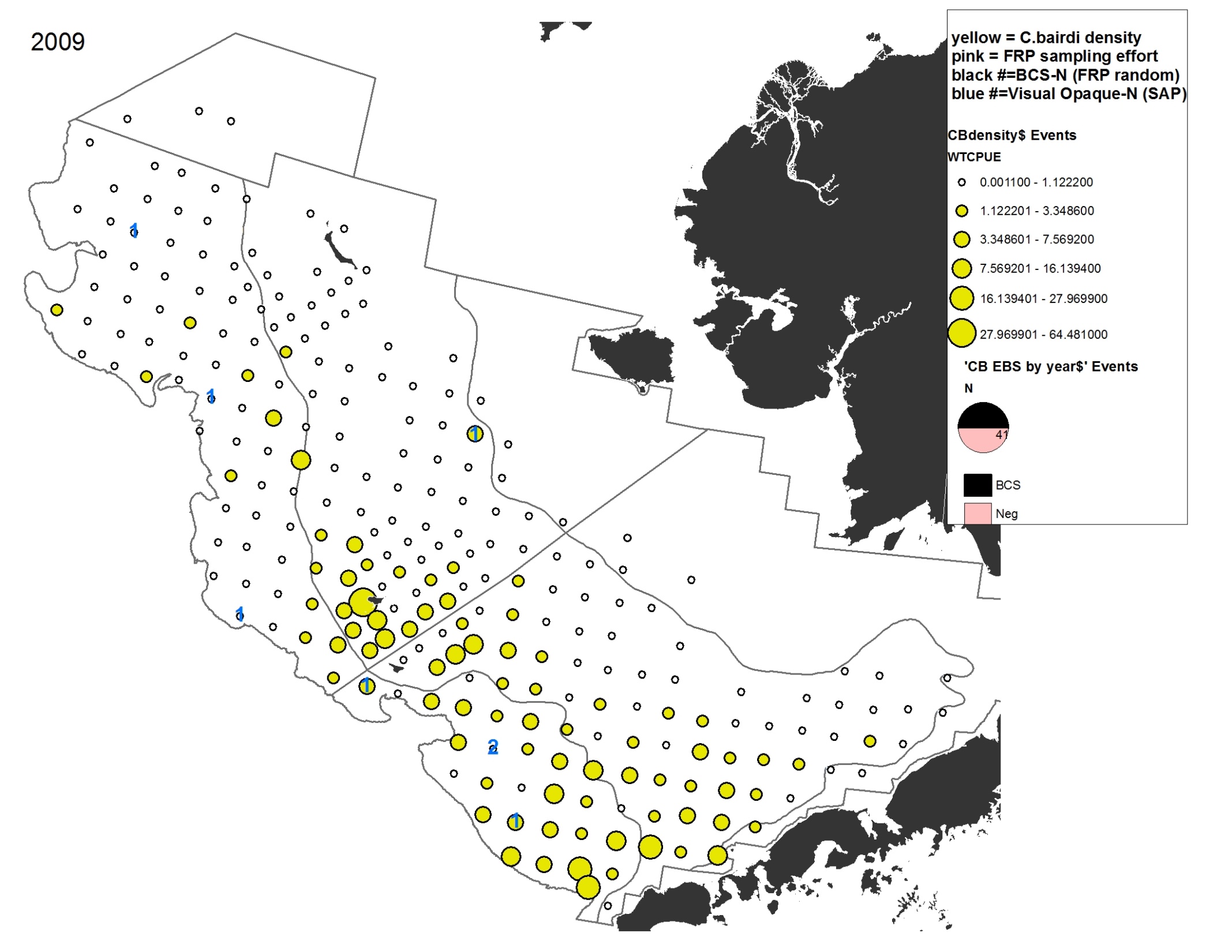 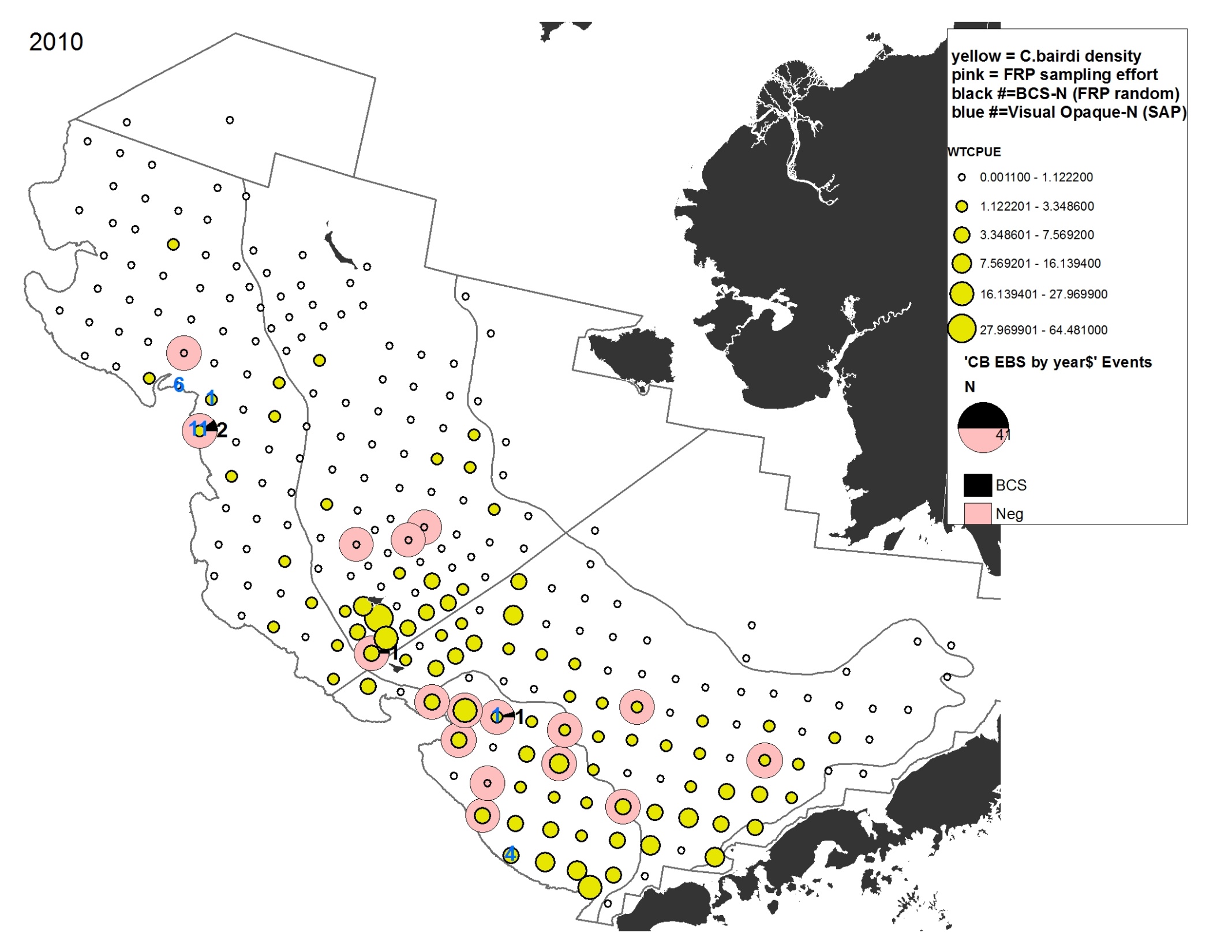 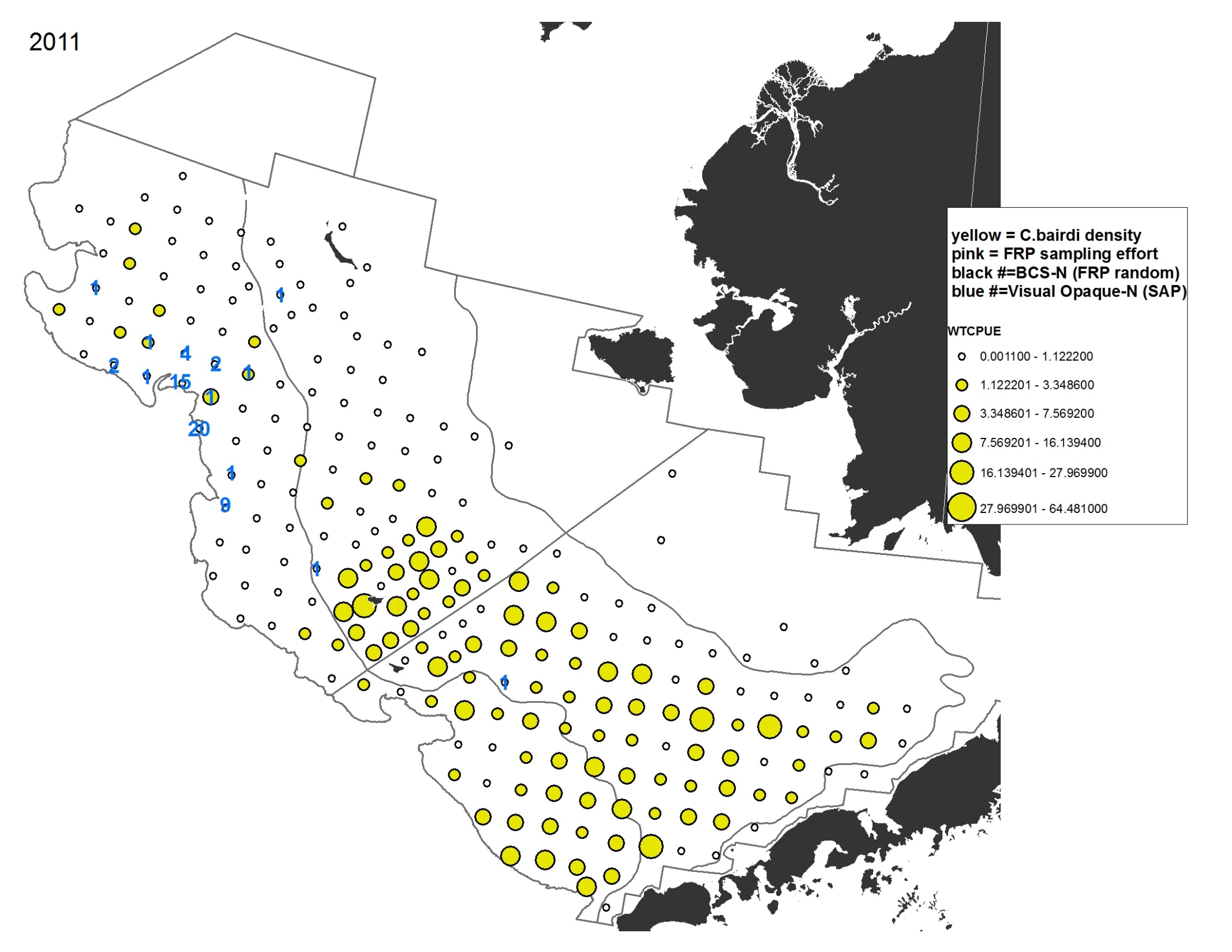 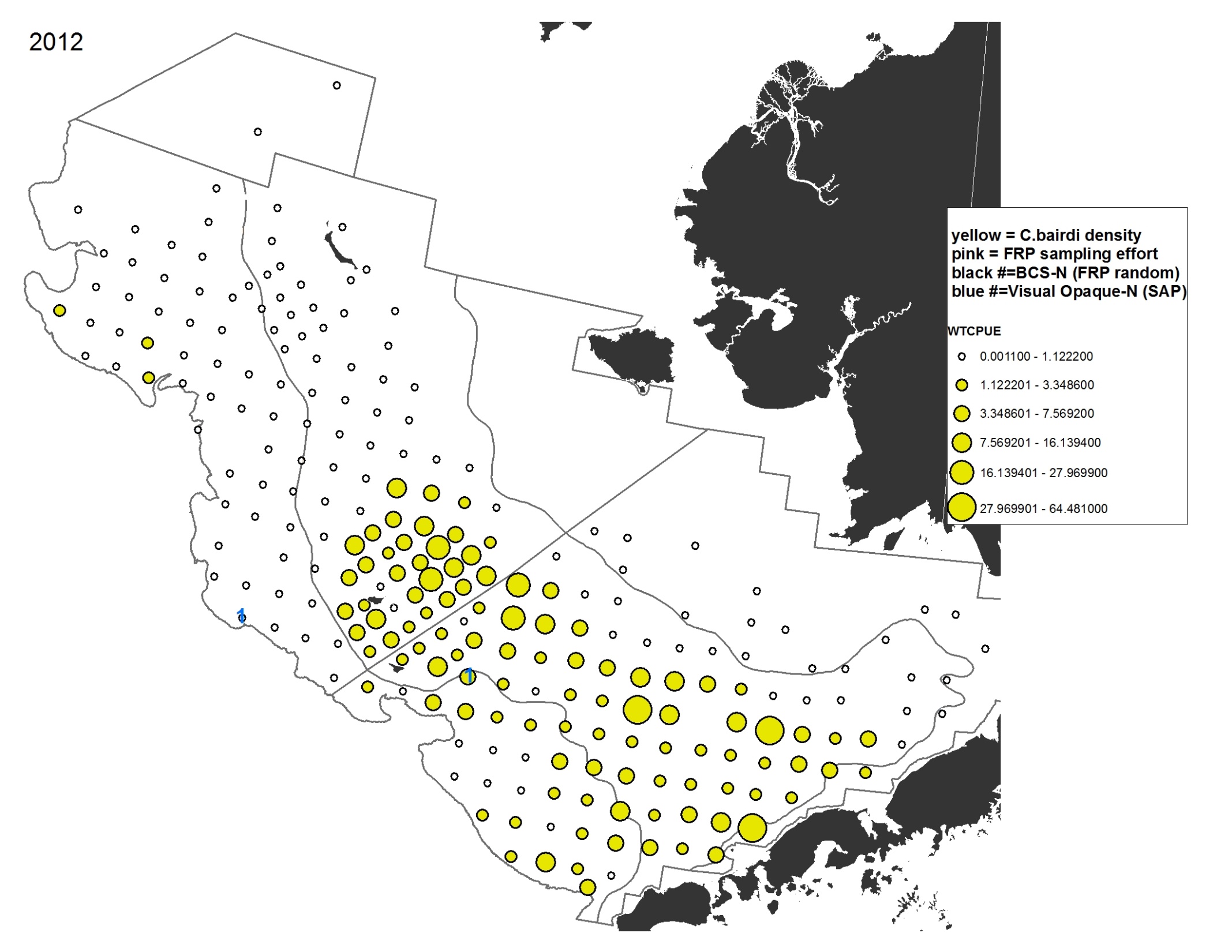 Cb 1
Cb 2
Cb 3